KEEP CALMAND SPEAK ENGLISH
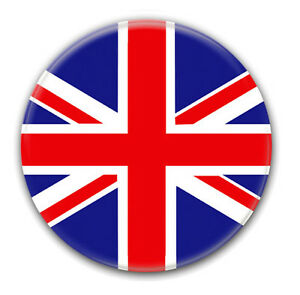 Food and health:
junk food vs healthy food
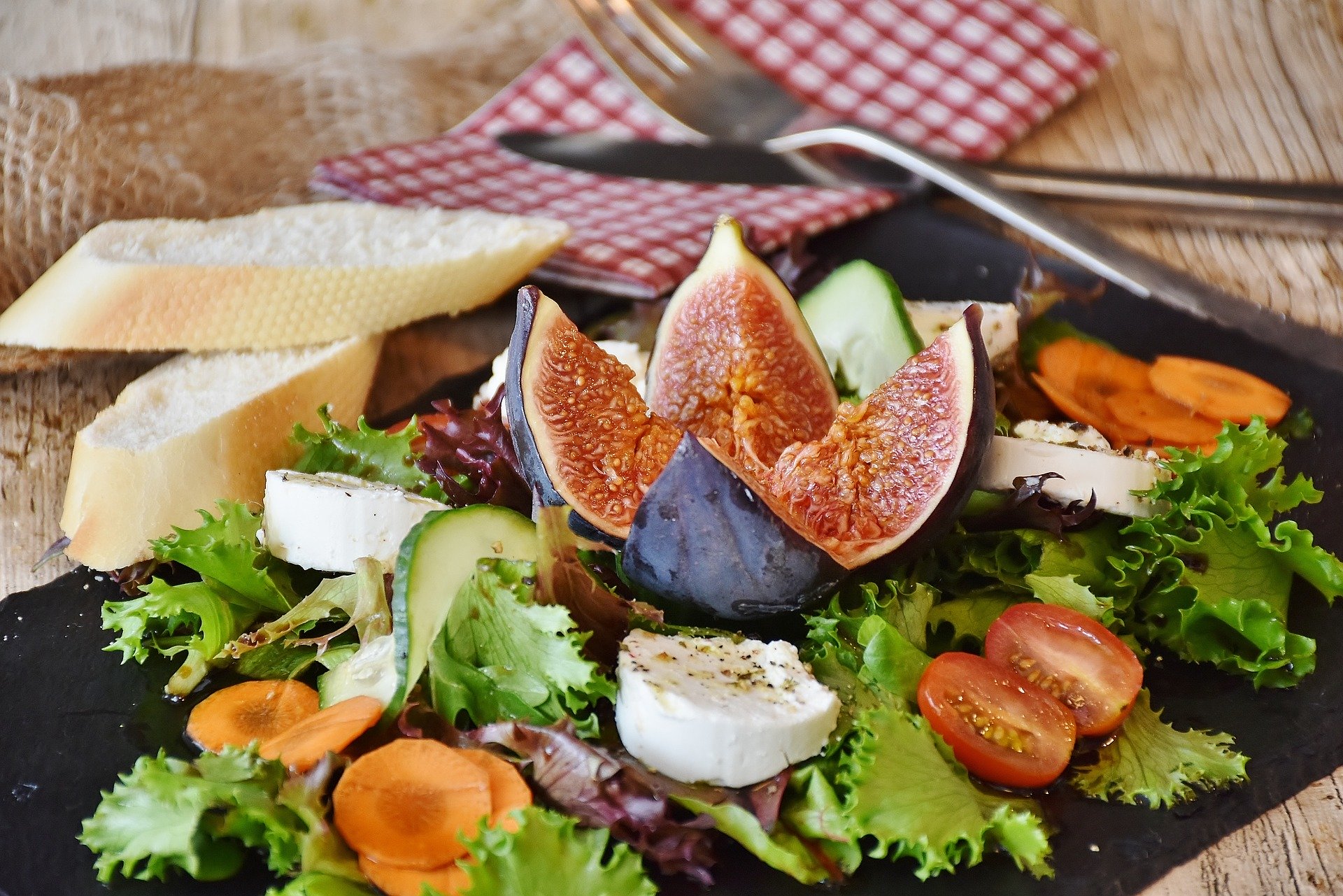 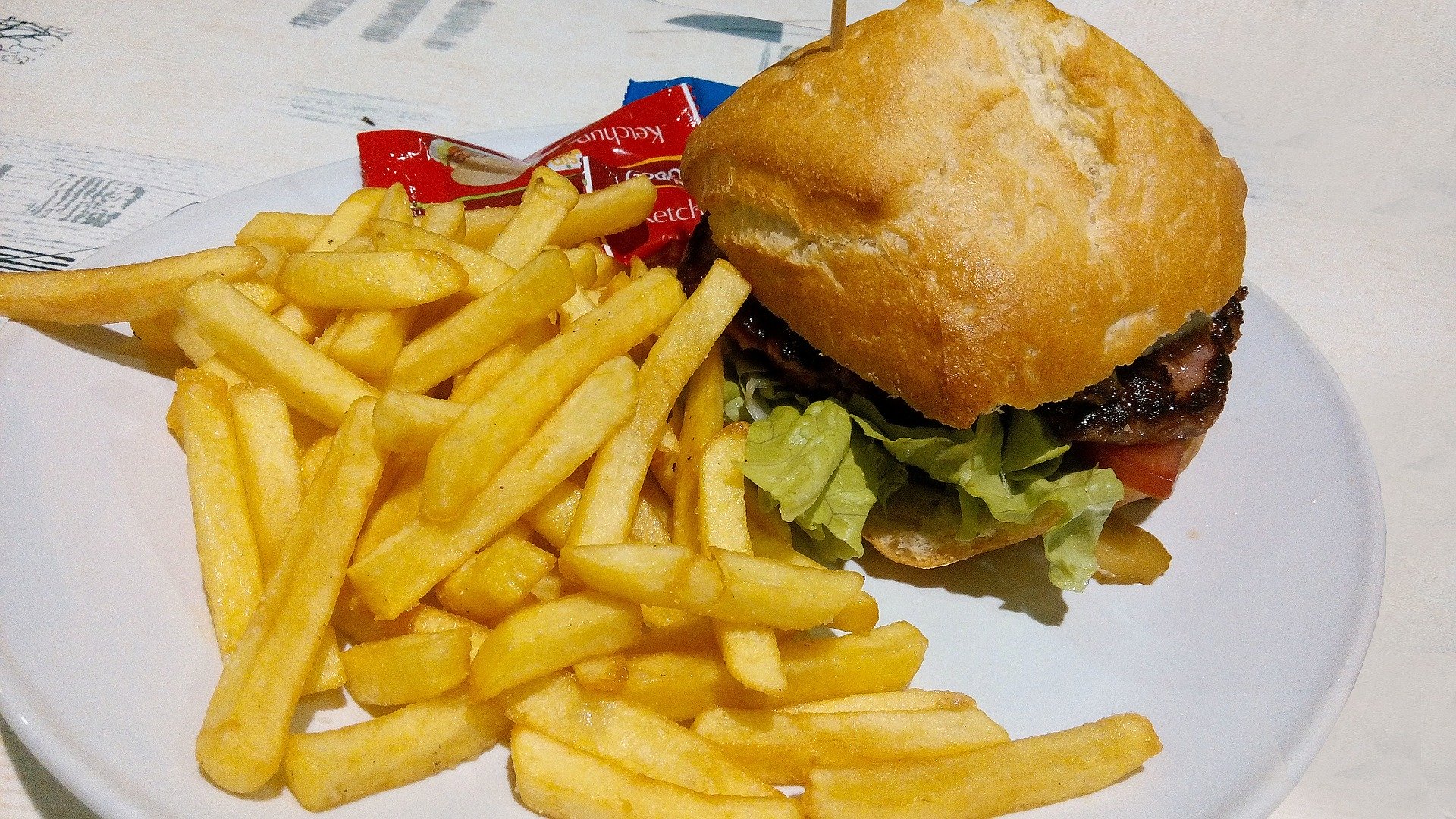 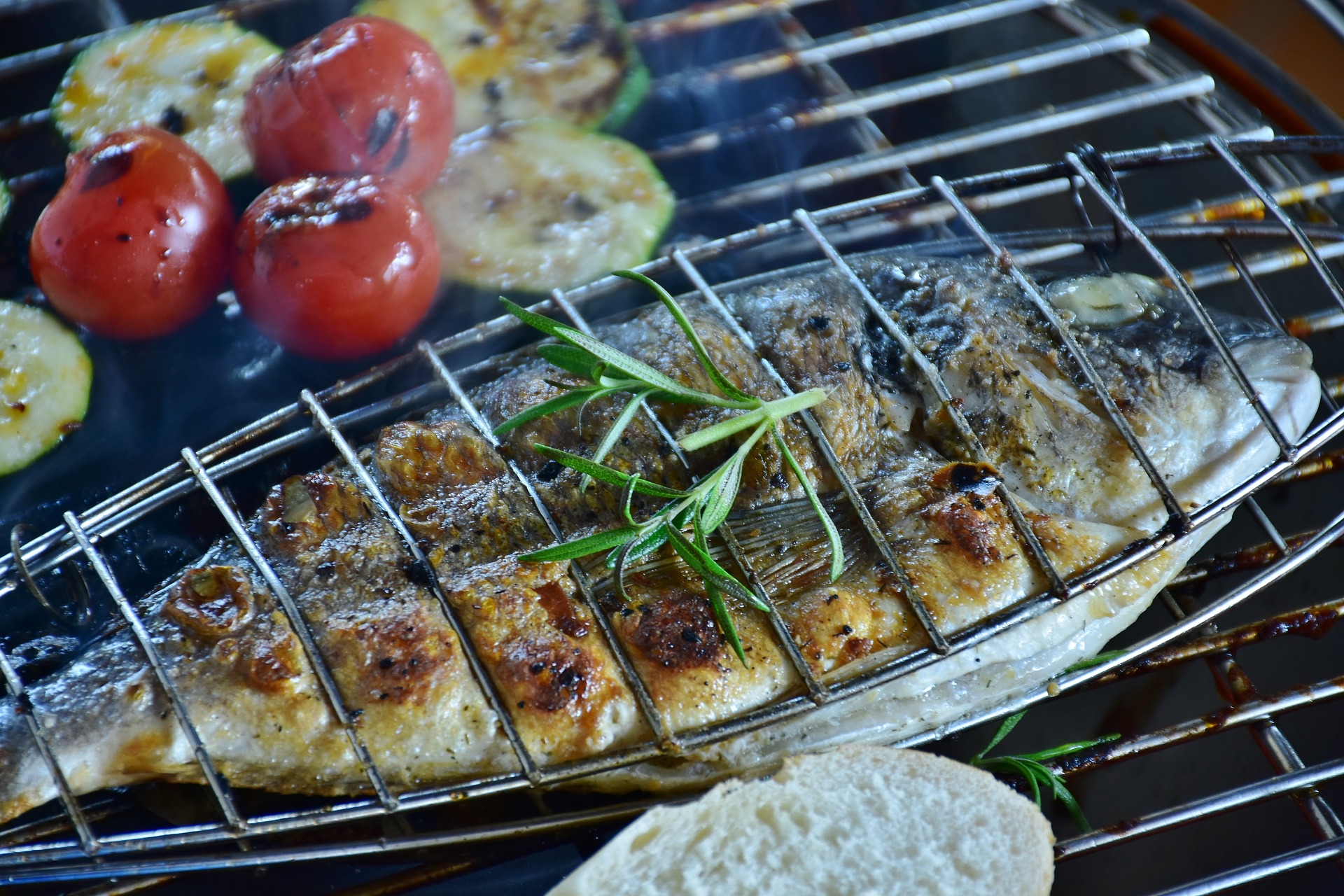 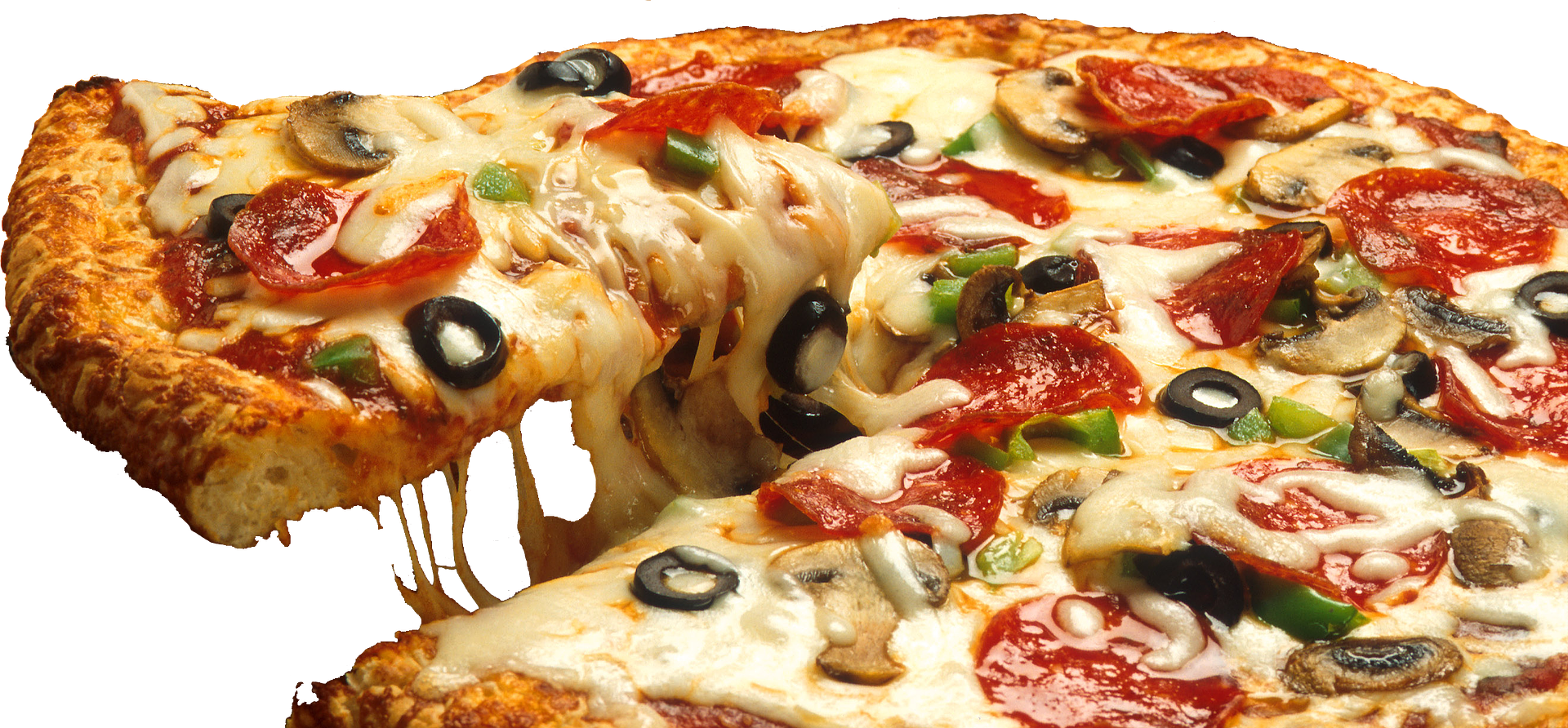 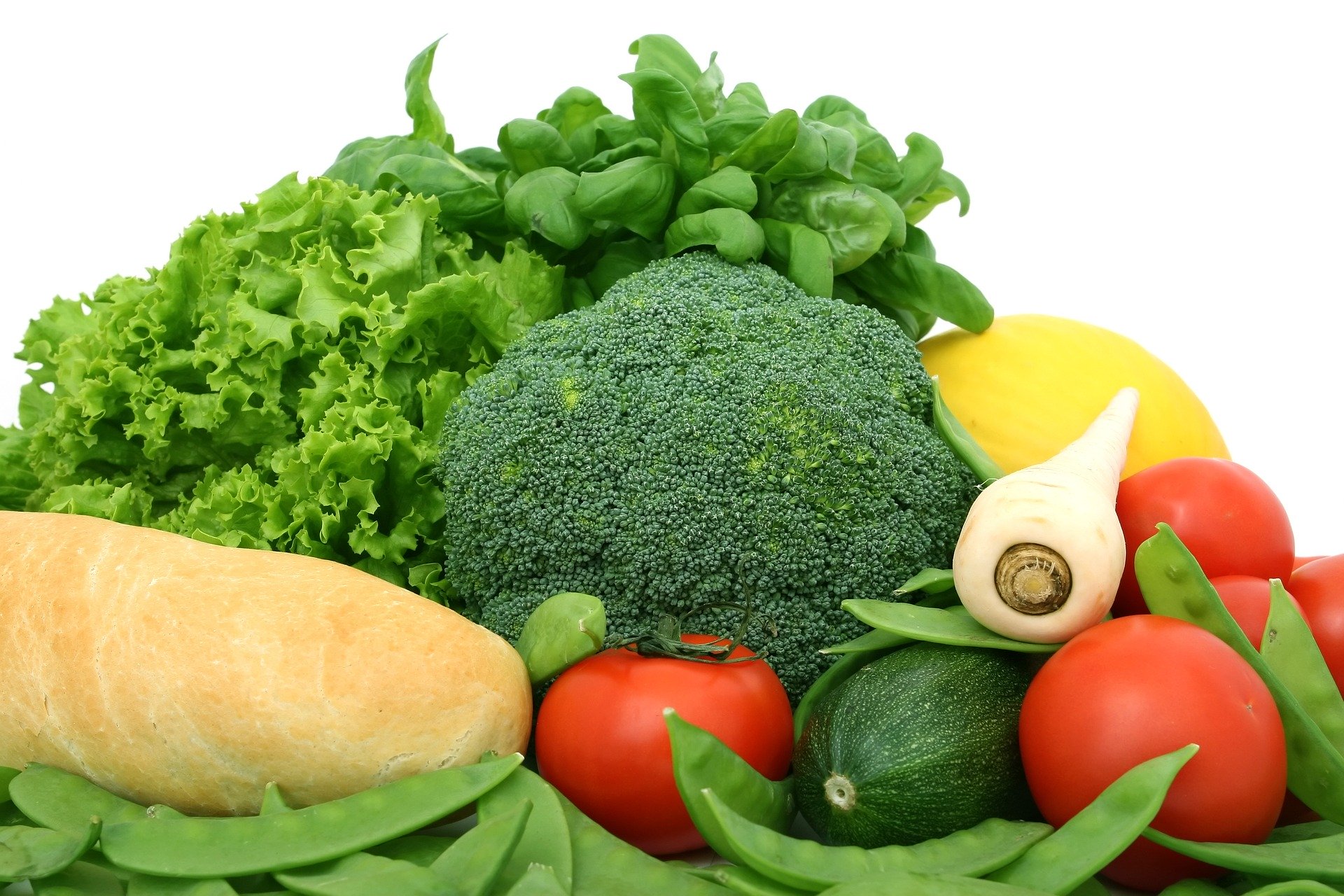 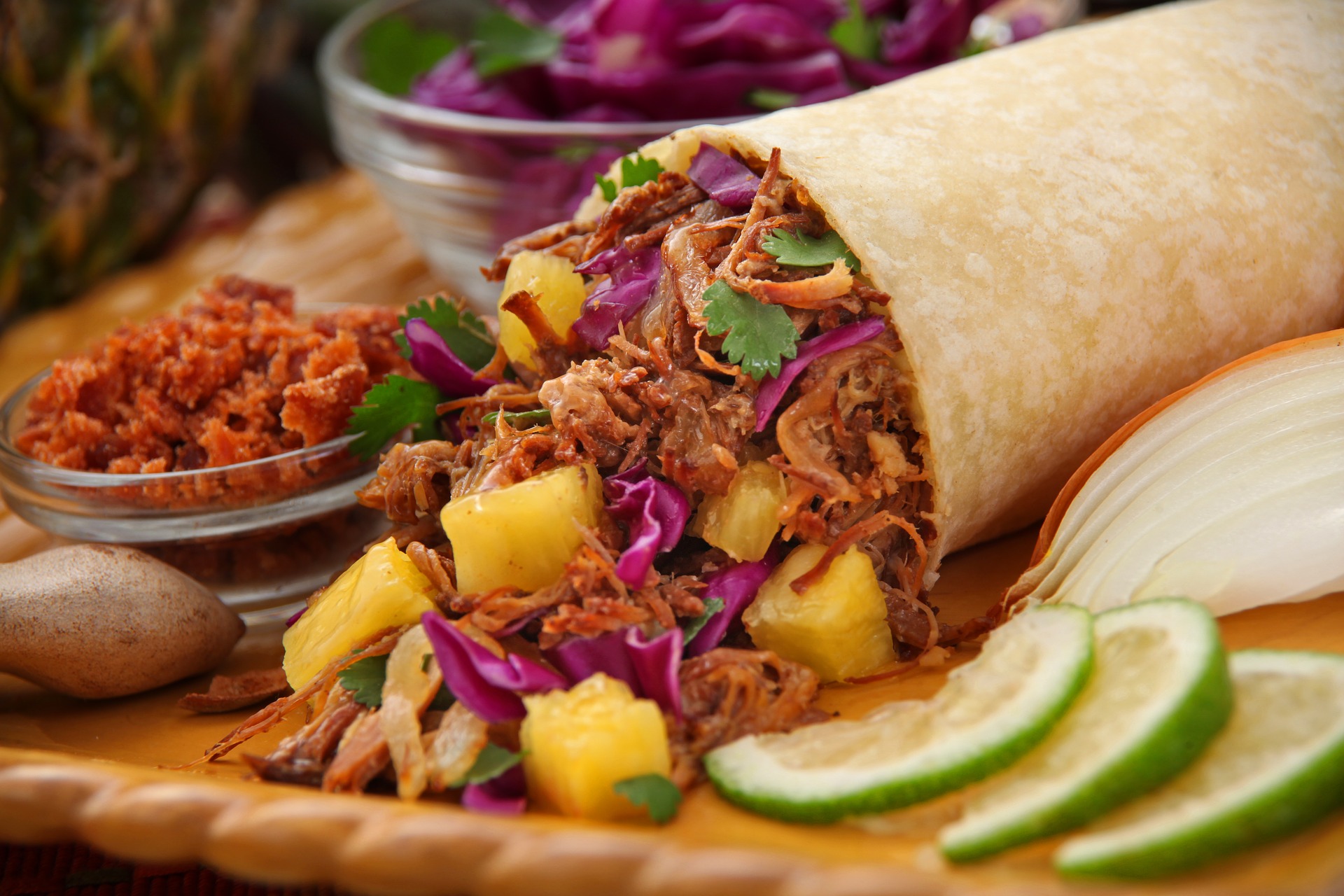 Dans ce cours tu vas revoir:
Du vocabulaire sur la nourriture.
Comment donner des conseils
Comment dire les grands nombres
Comment exprimer des quantités
Comment répondre à un courrier
The food corner
St Mary’s School mag
Dear readers,
	                We all like fast food and we often eat this kind of food. But what do we really eat? Read this article and find out if you have balanced meals ! 
Did you know  that the average daily quantity of calories for a teen is between 1,800 and 2,000 ?
  Let’s check the calorie content in our favourite food!
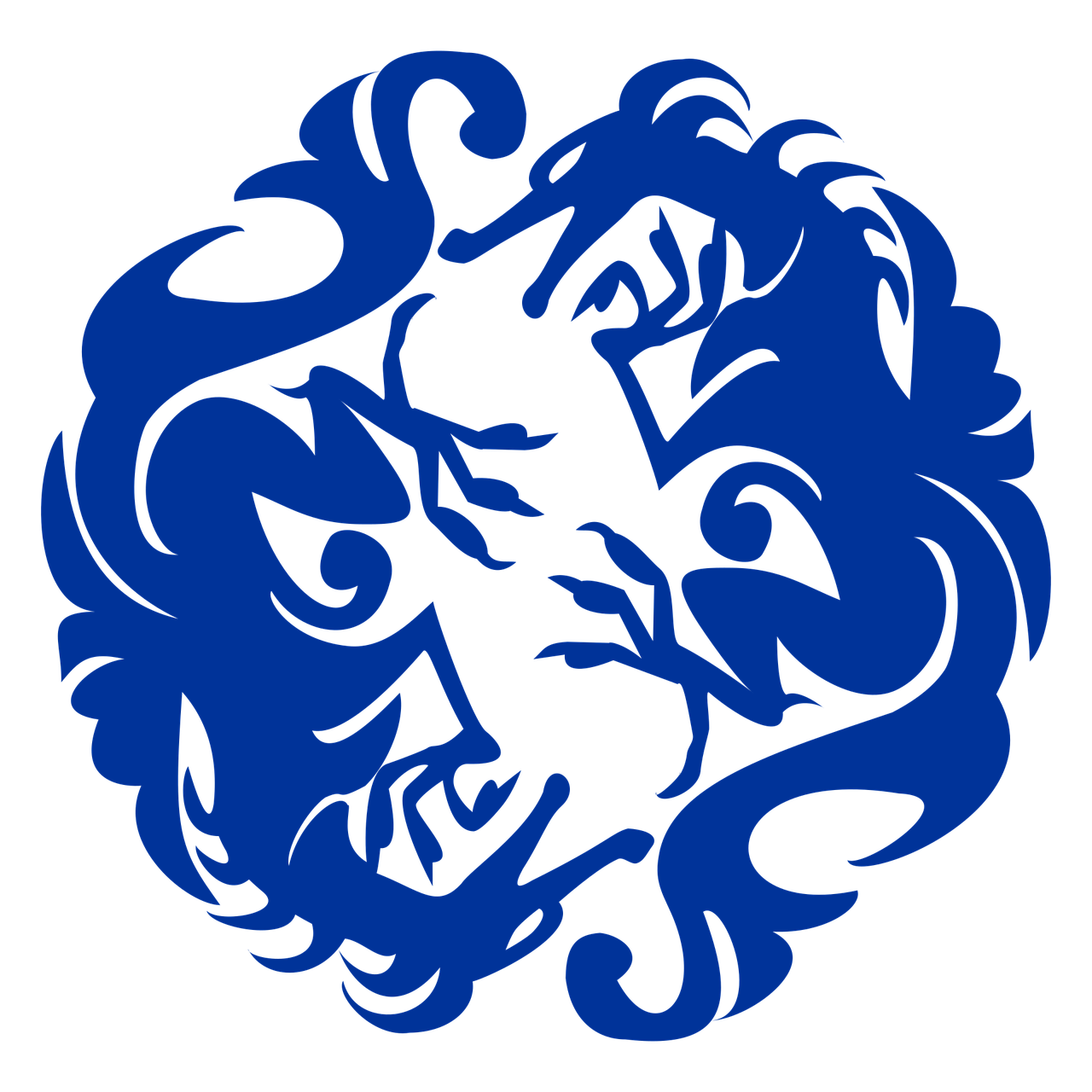 You are what you eat!
266 calories for 100 gr of pizza
312 calories for 100 gr of French fries             
310 calories for a burger 
263 calories for a hot dog
205 calories for a burrito              
291 calories for 100 gr of fried chicken 
180 calories for a can of soda
160 calories for an orange juice 

Take your calculators and check your calories amount!
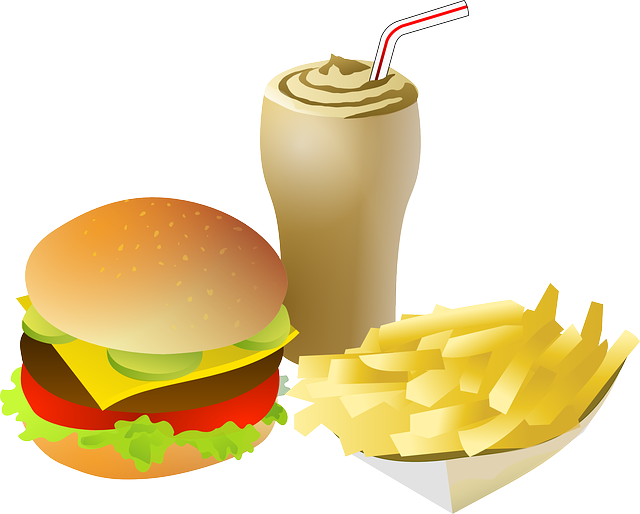 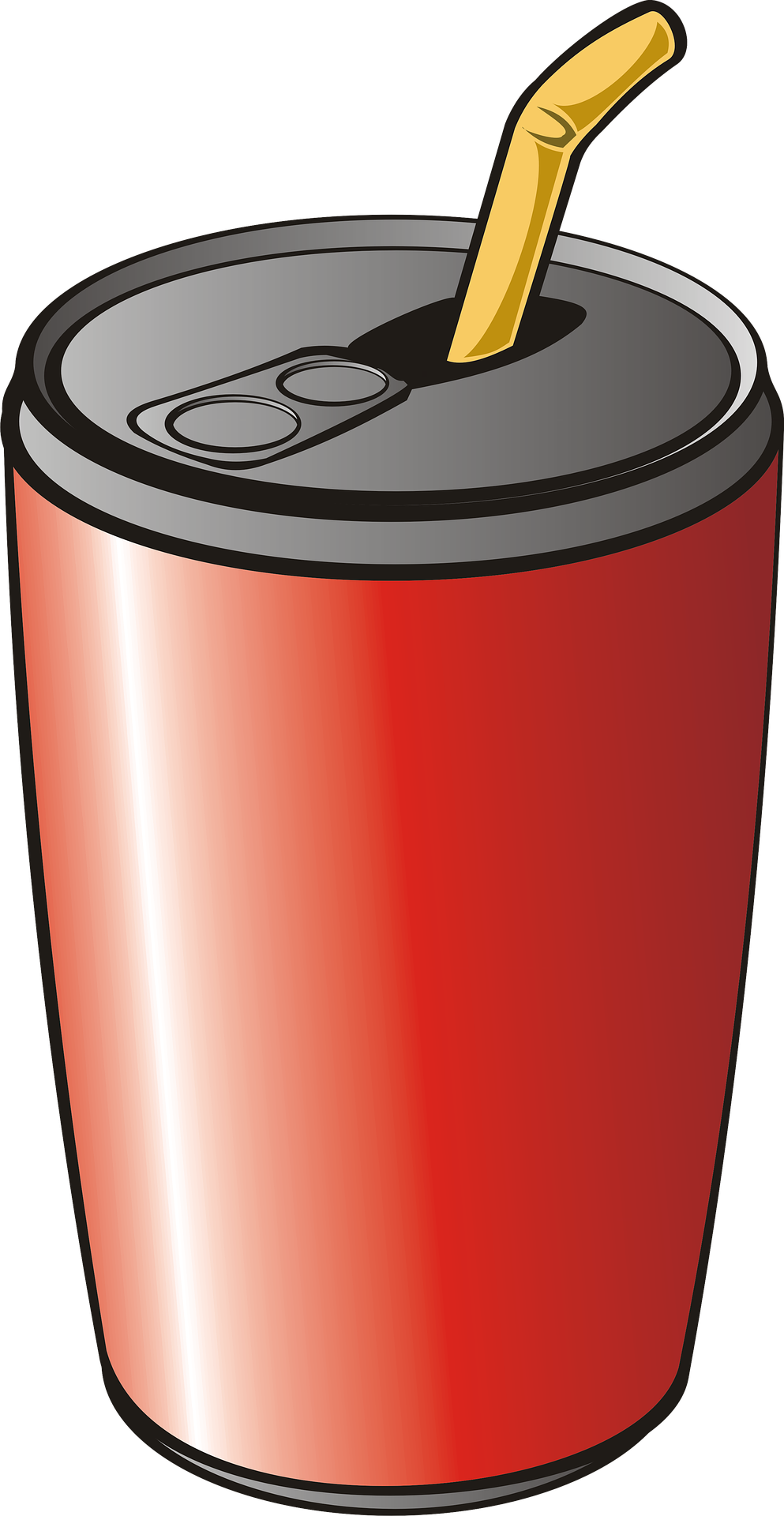 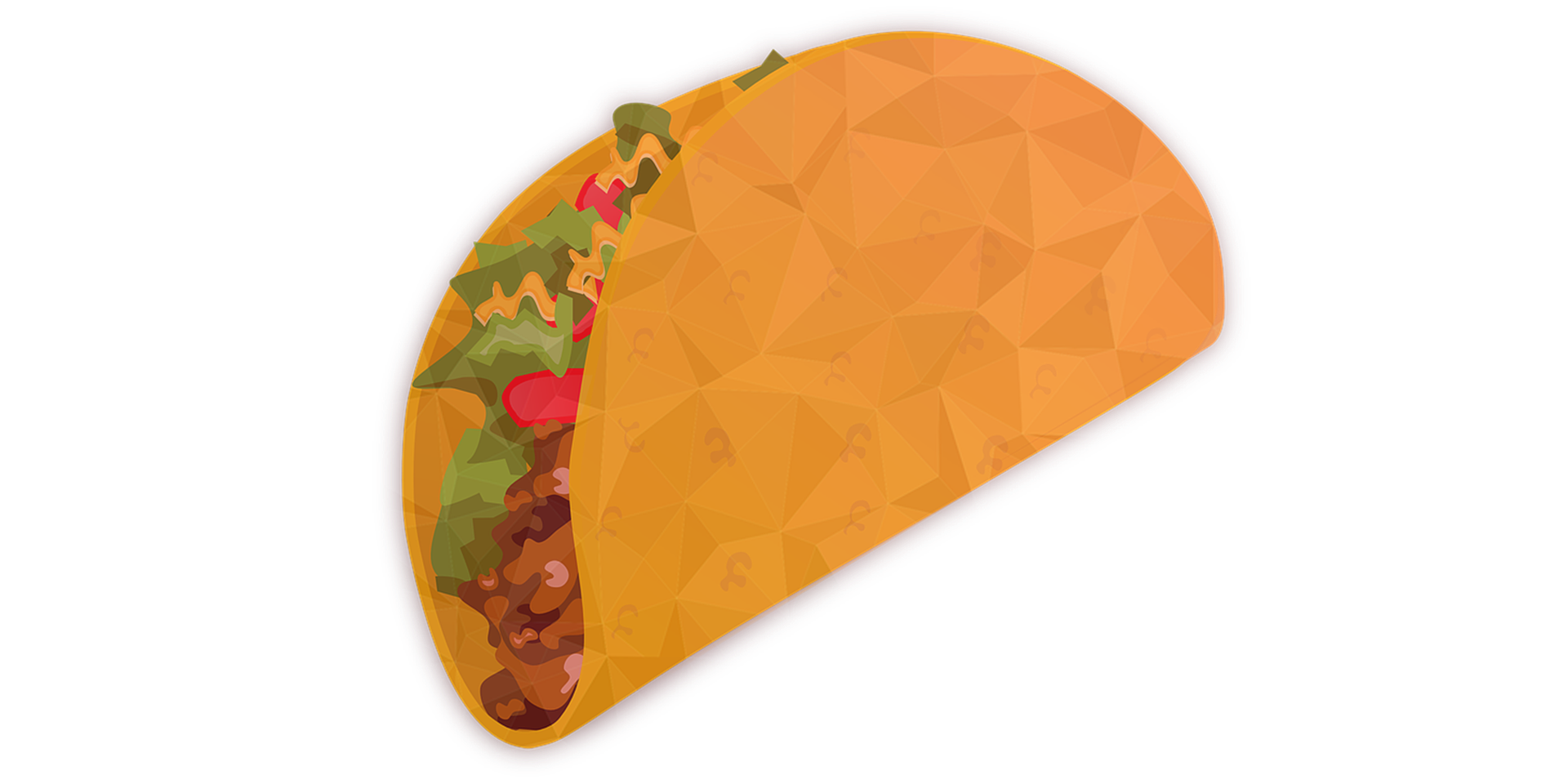 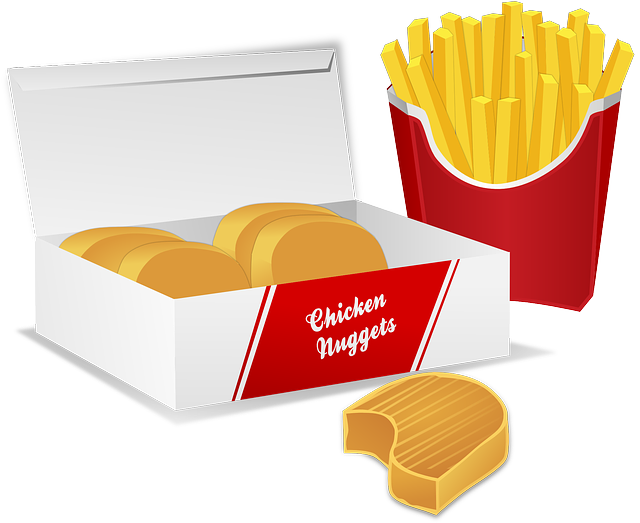 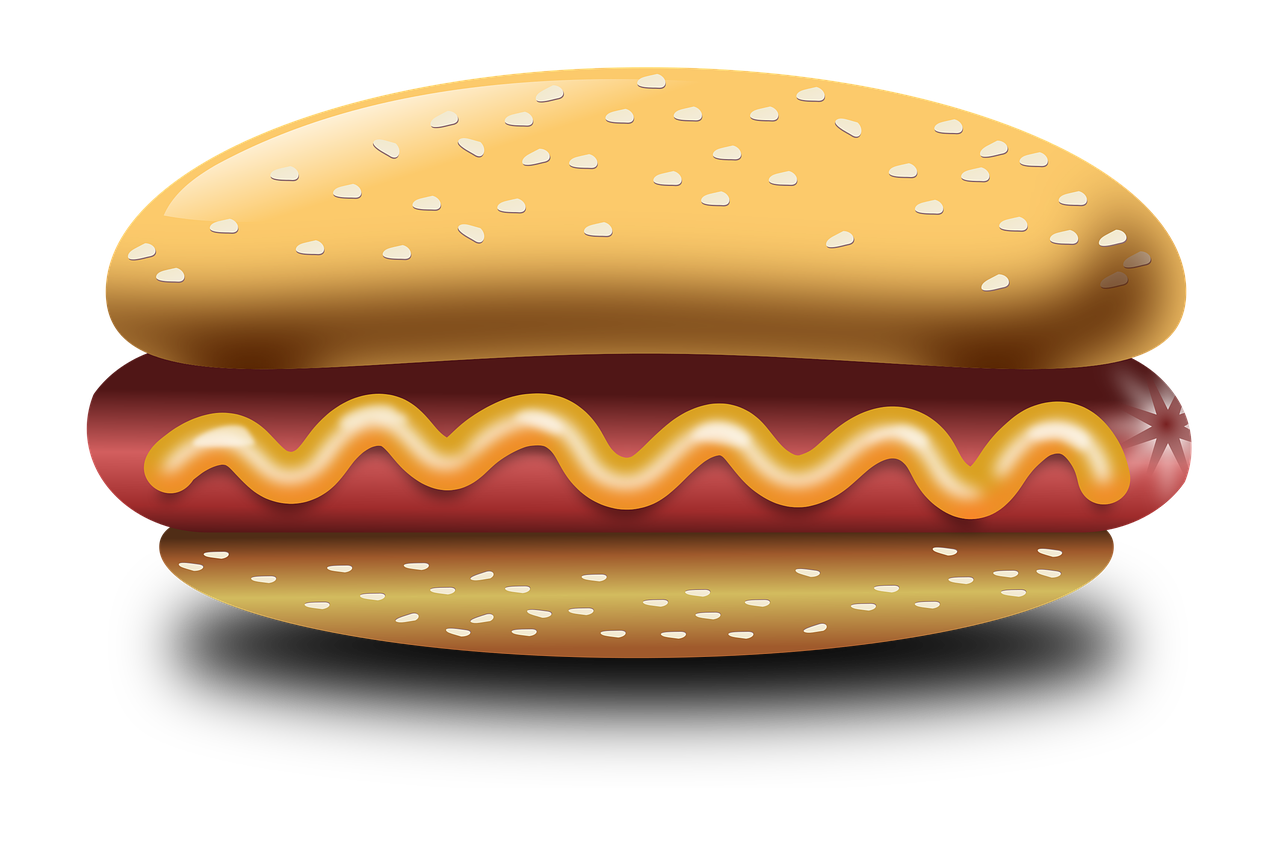 Jason.K 8C
Put them into order!
-     Calories     +++
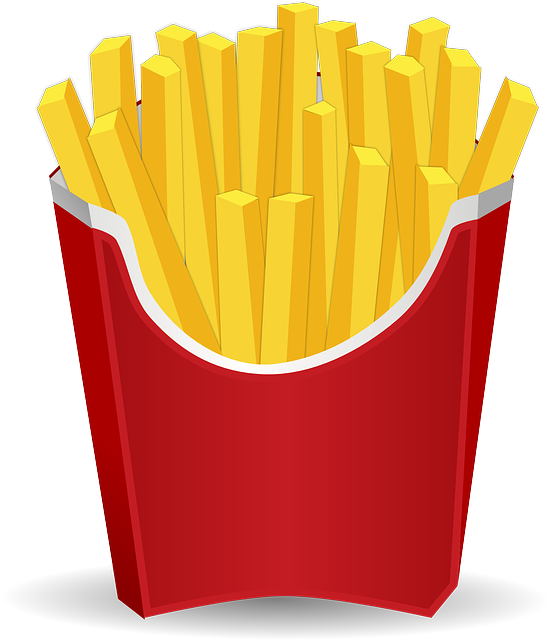 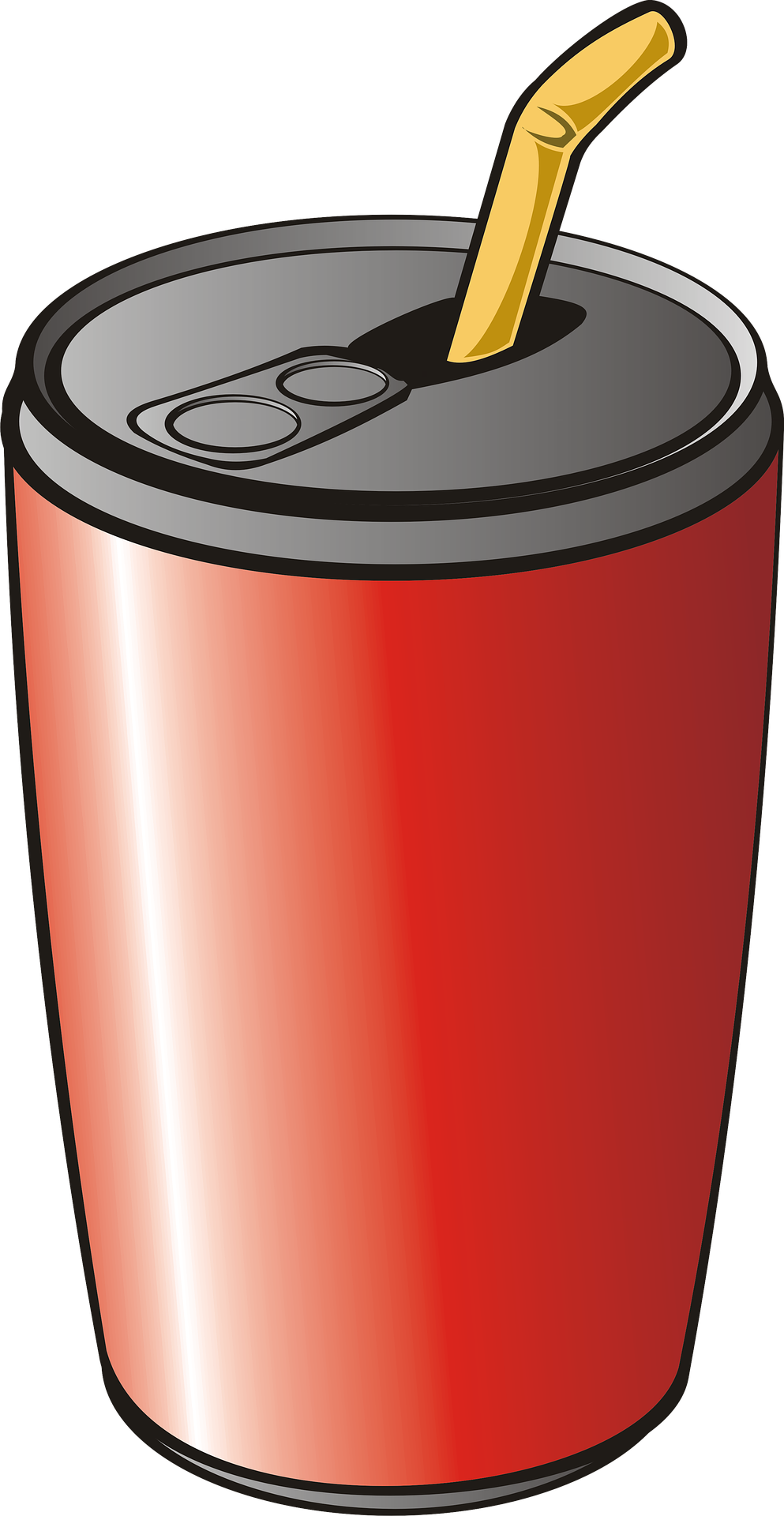 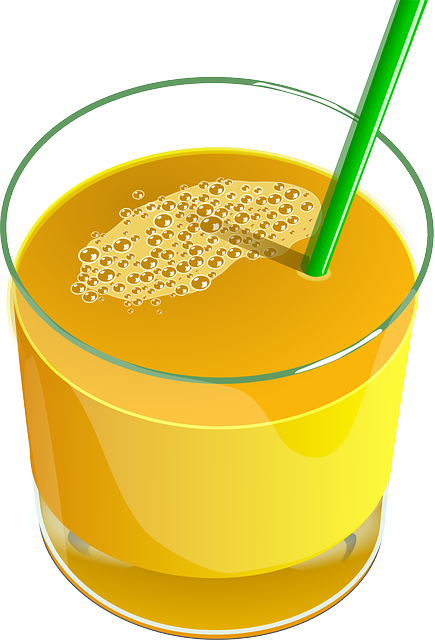 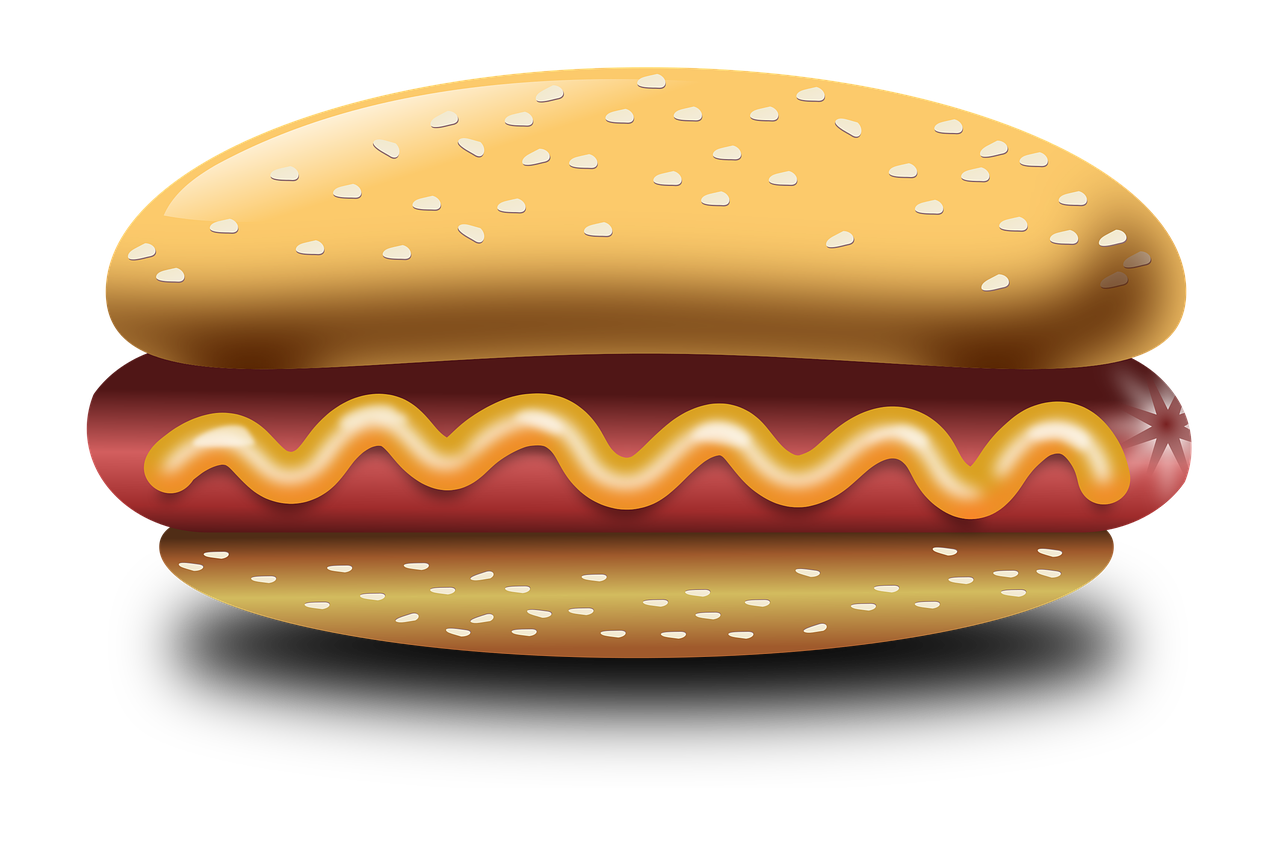 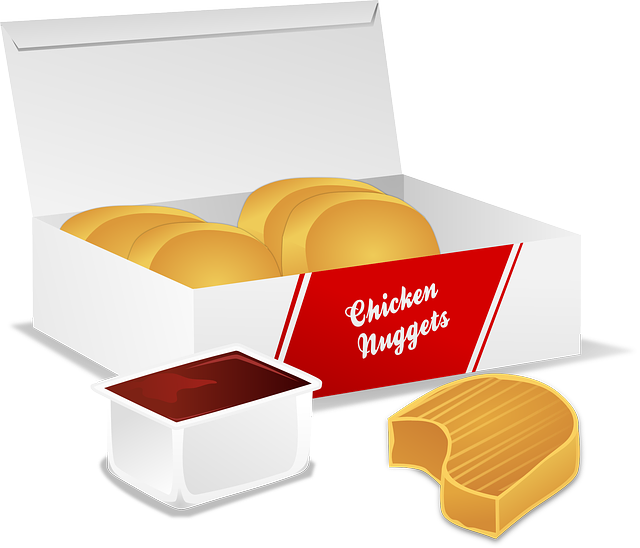 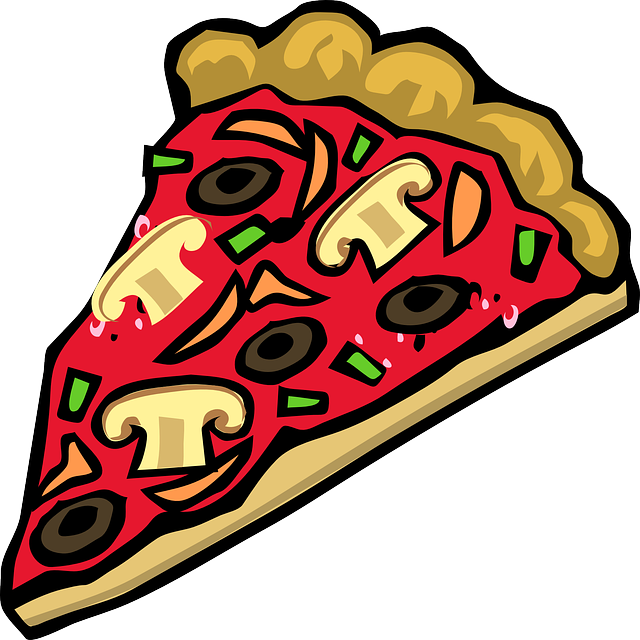 160
180
263
312
266
291
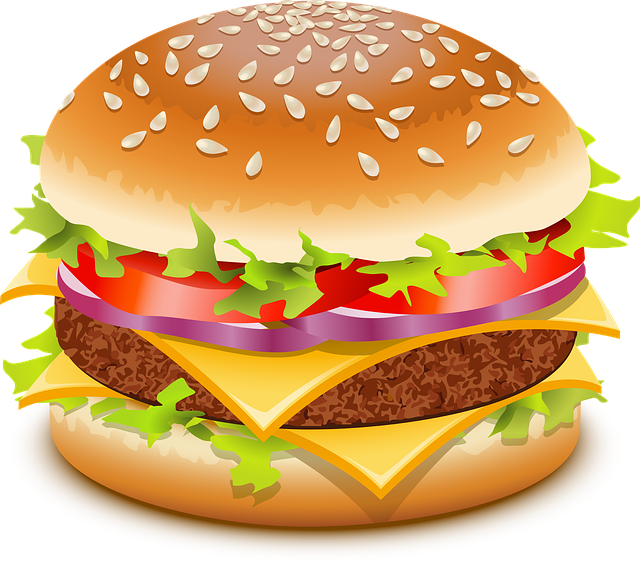 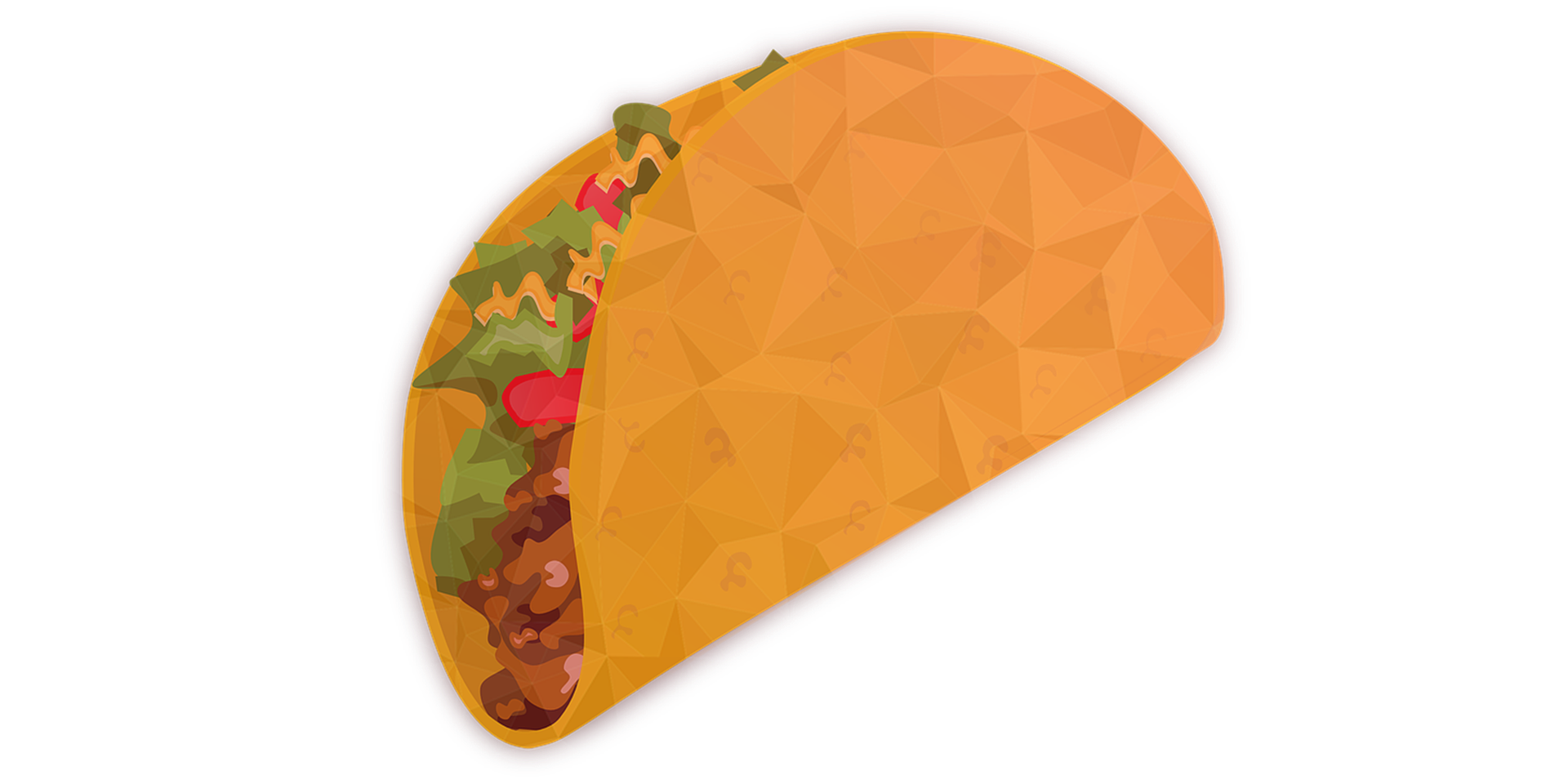 205
310
Recap on  numbers

The tens end with a Y                 30 vs 13      40 vs 14

53 : fifty-three

100 : one hundred

1,000 : one thousand              2 000  vs   2,000


                                                       2,5     vs   2.5


                             AND + UNIT       AND + TENS
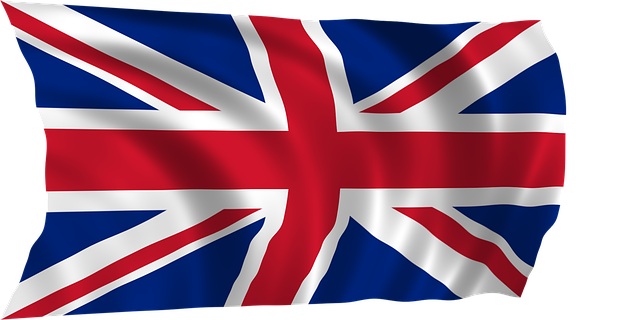 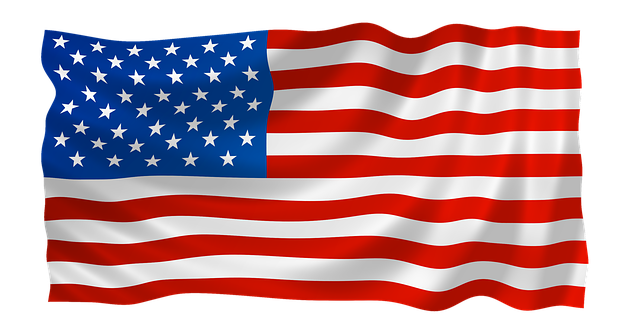 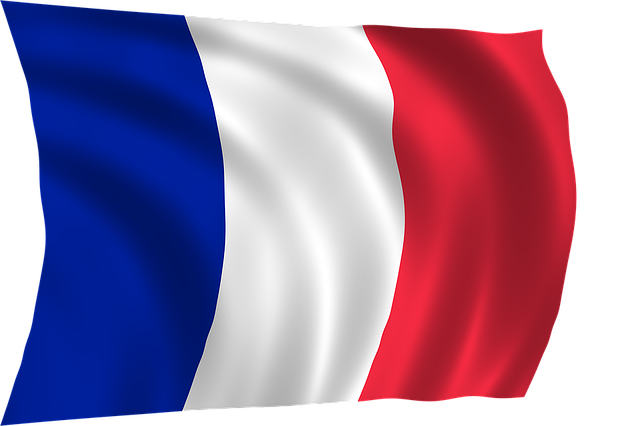 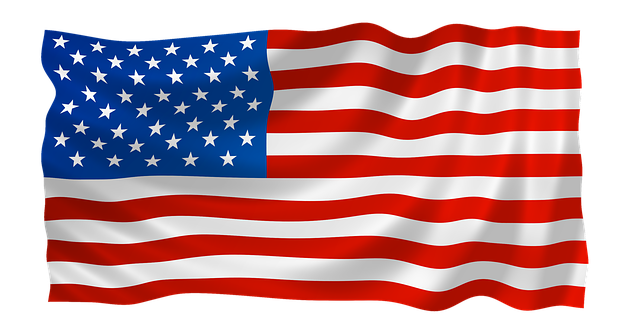 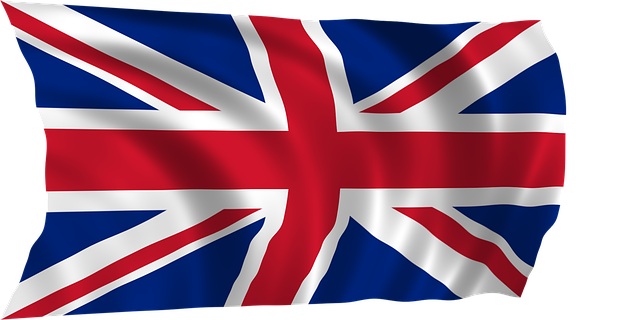 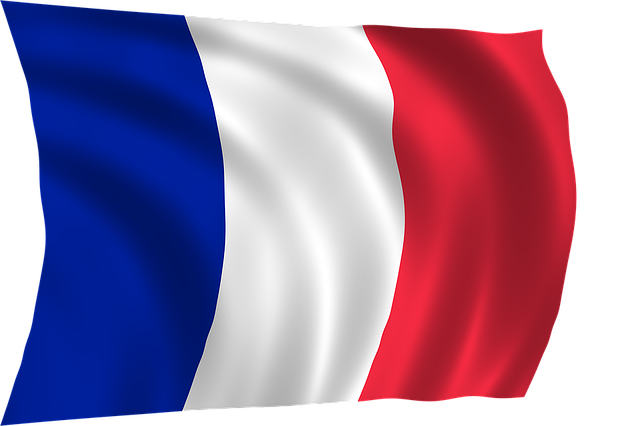 Count the calories: menu 1
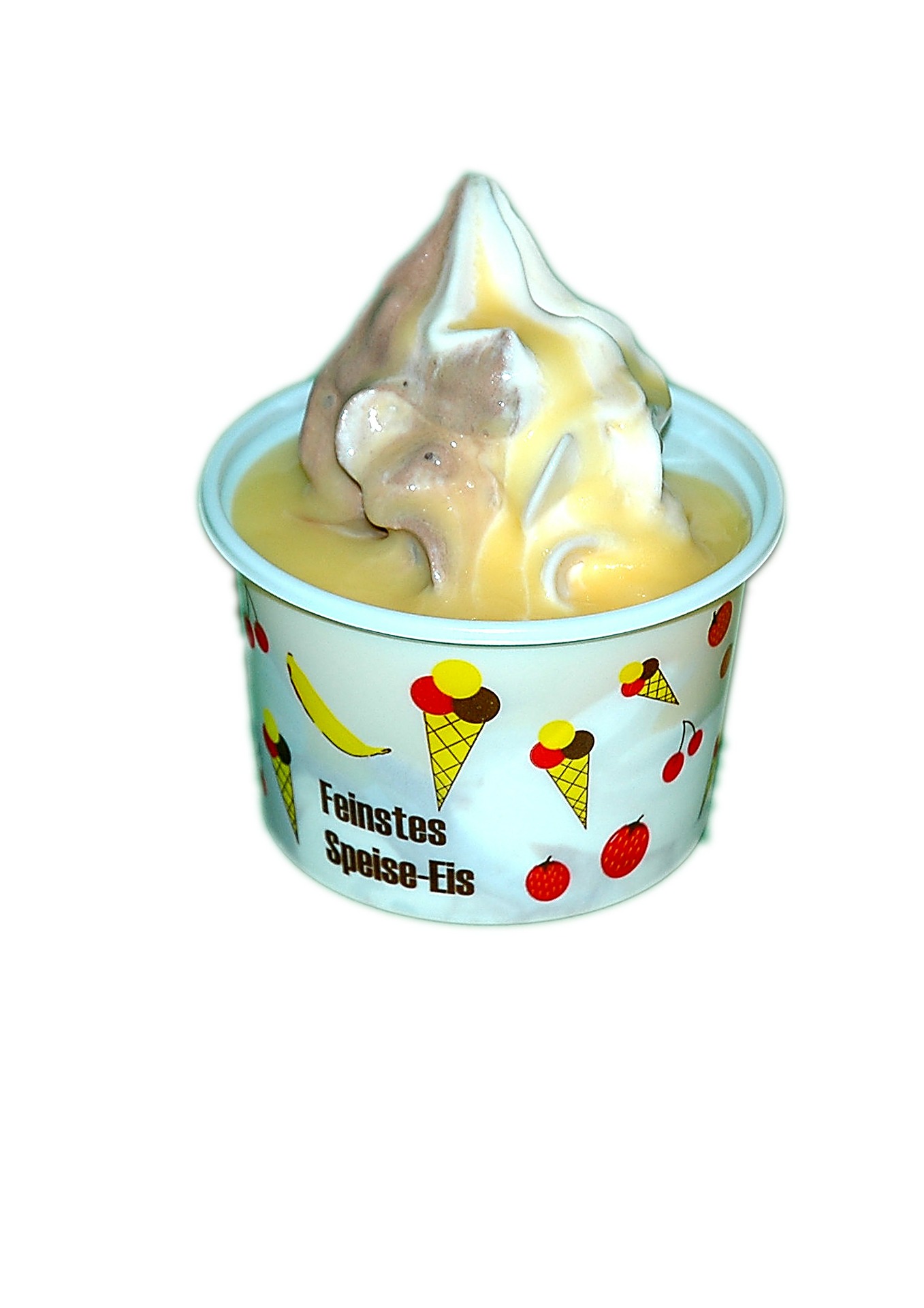 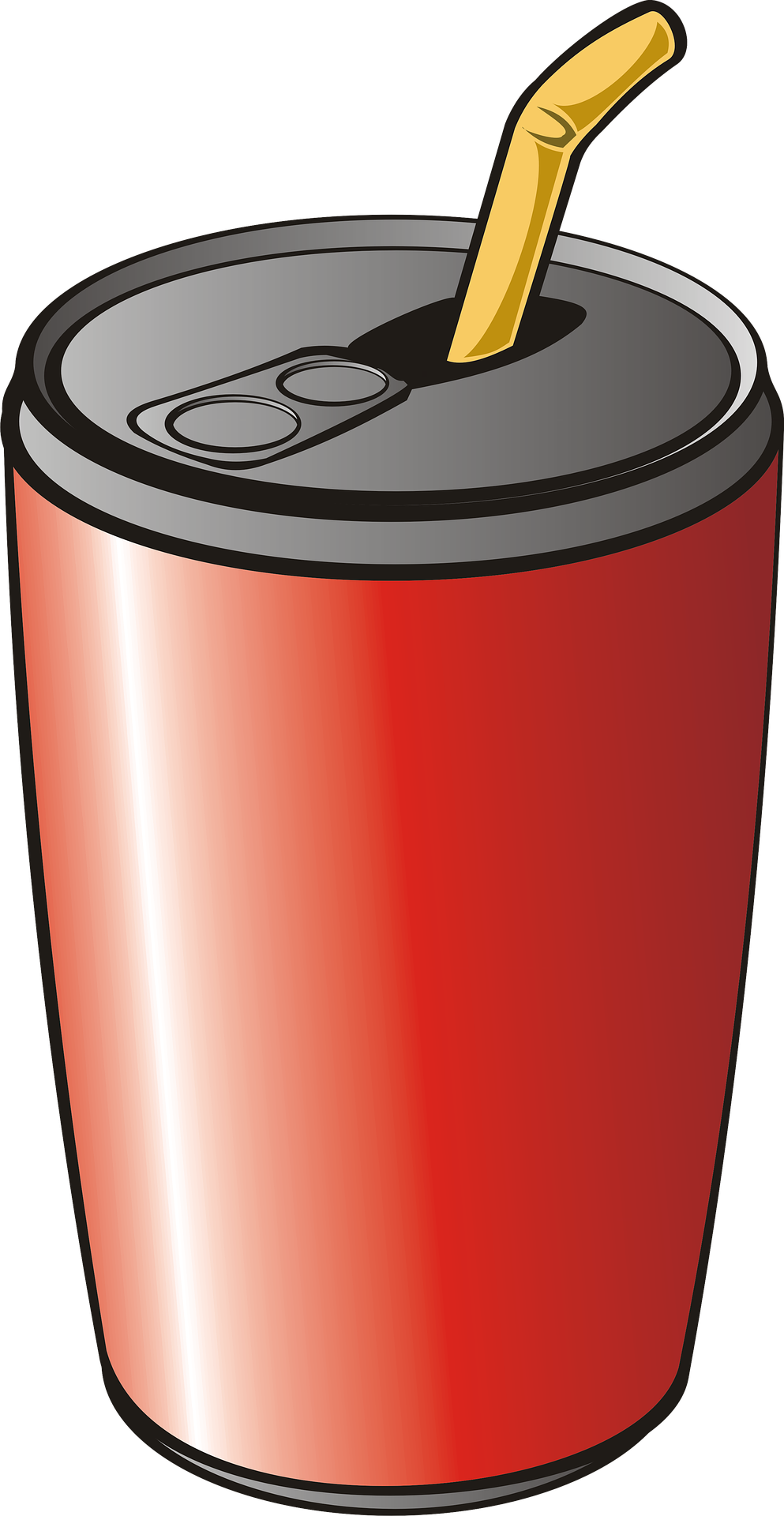 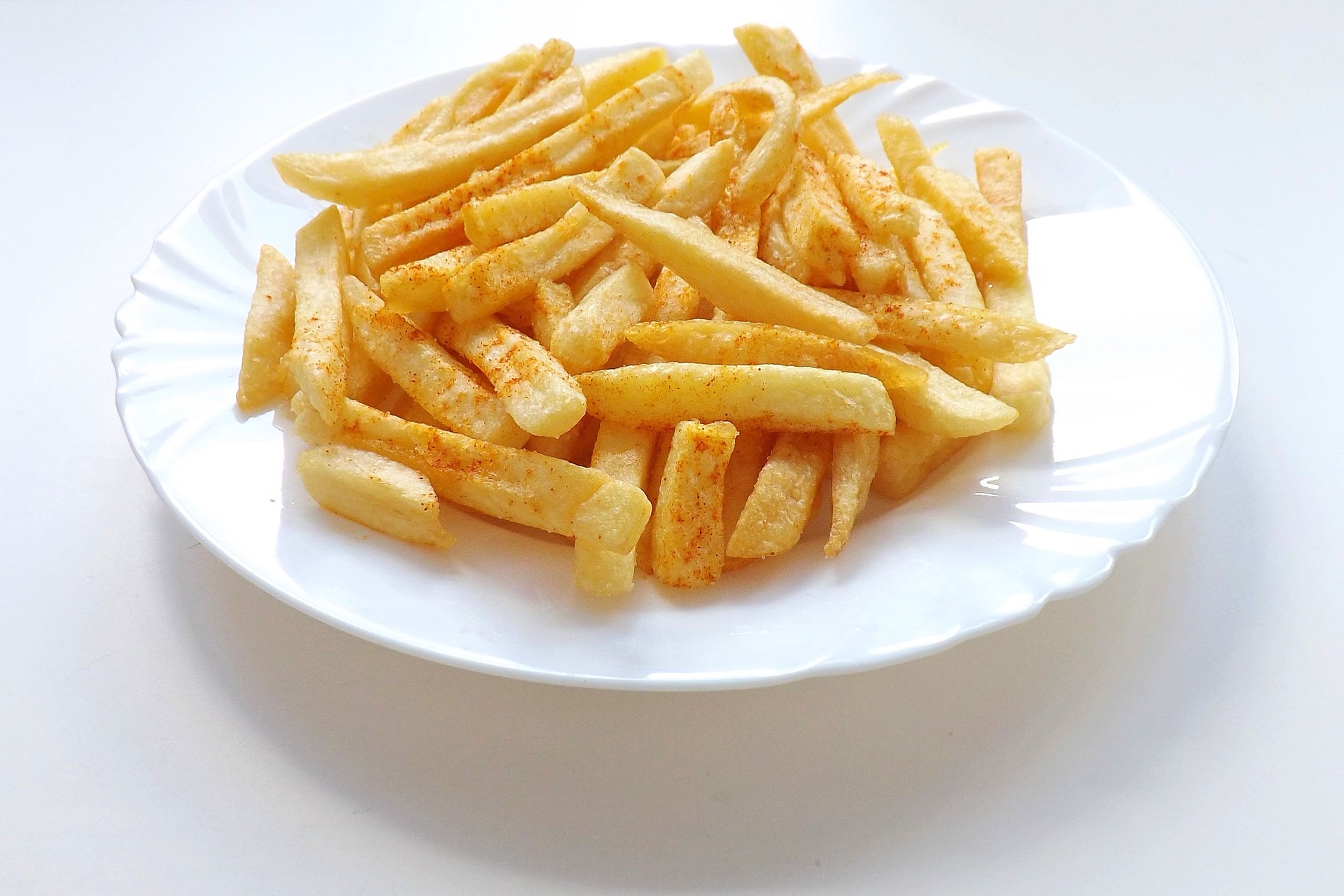 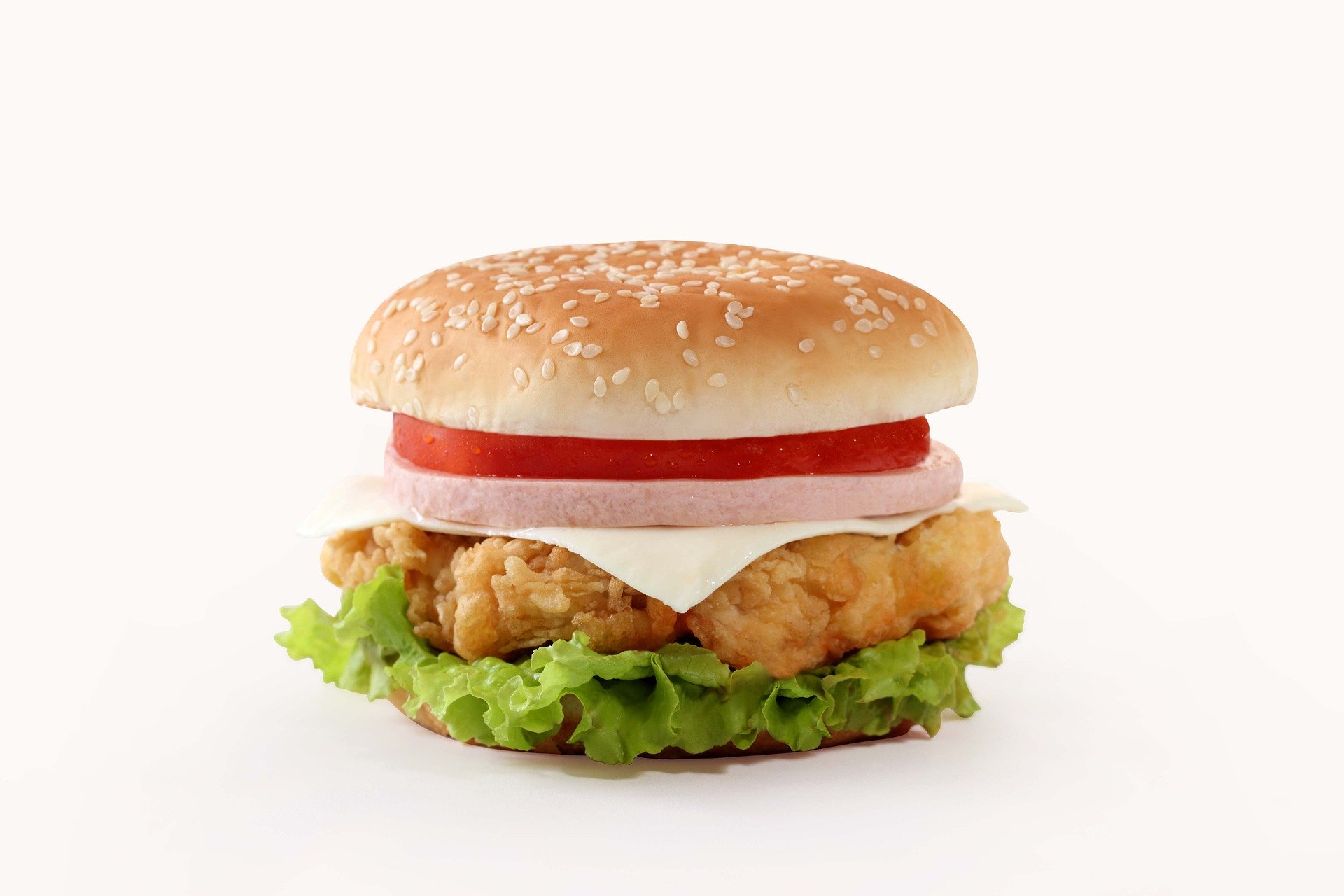 180
312
190
310
+
+
+
=
992 calories !!!
Too many calories
Too much fat
Too much sugar
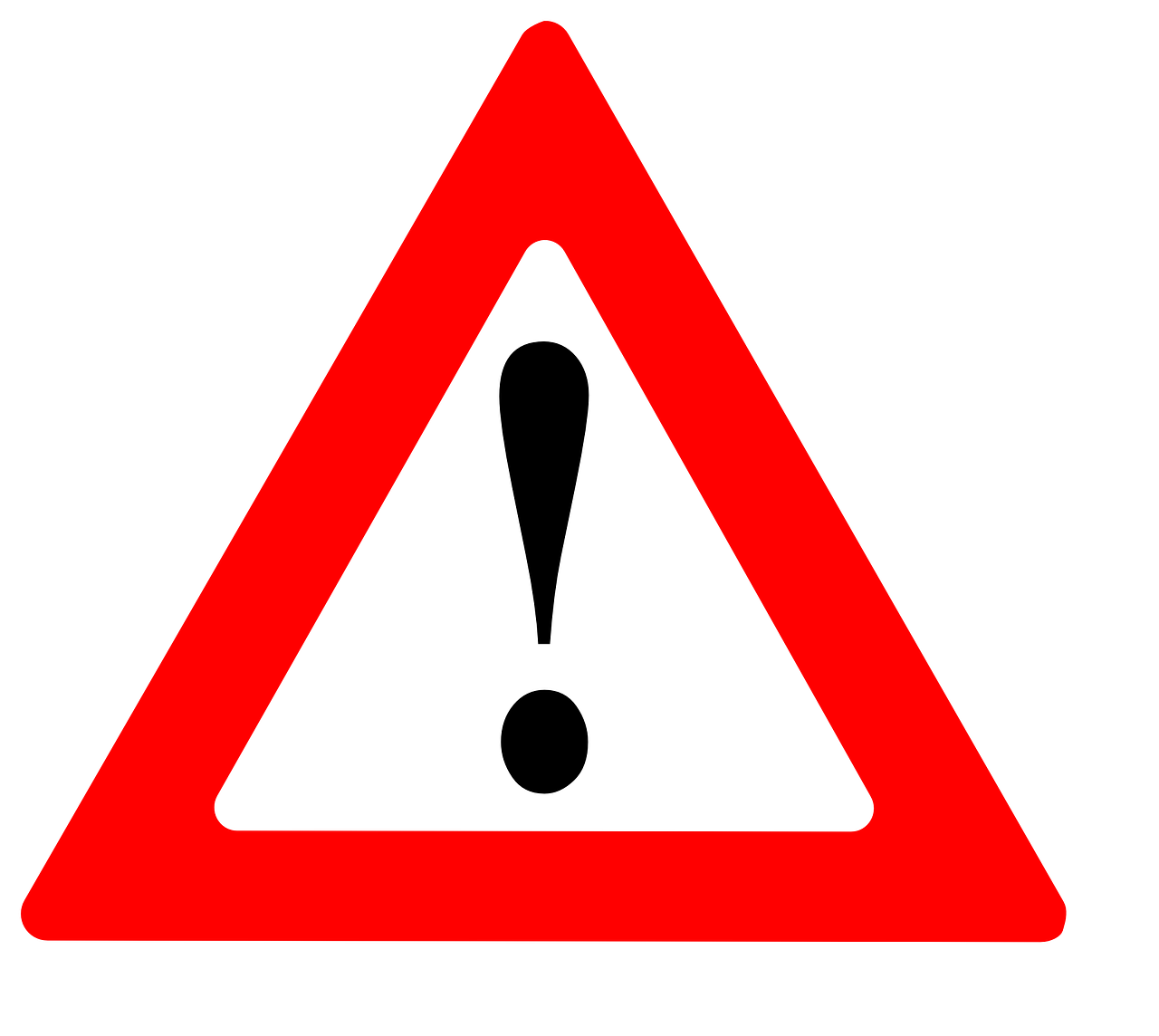 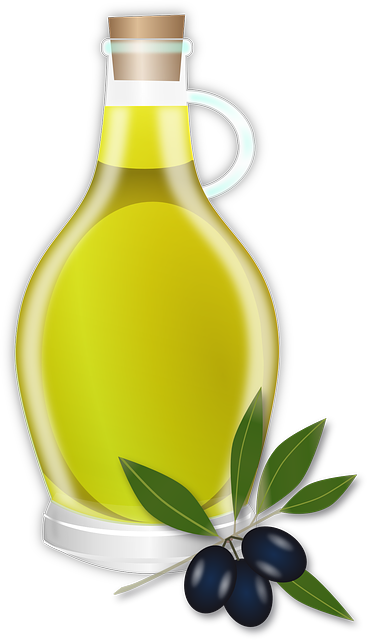 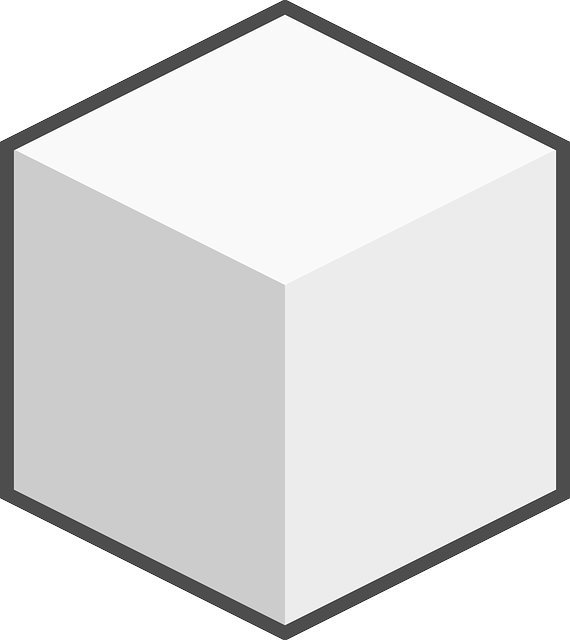 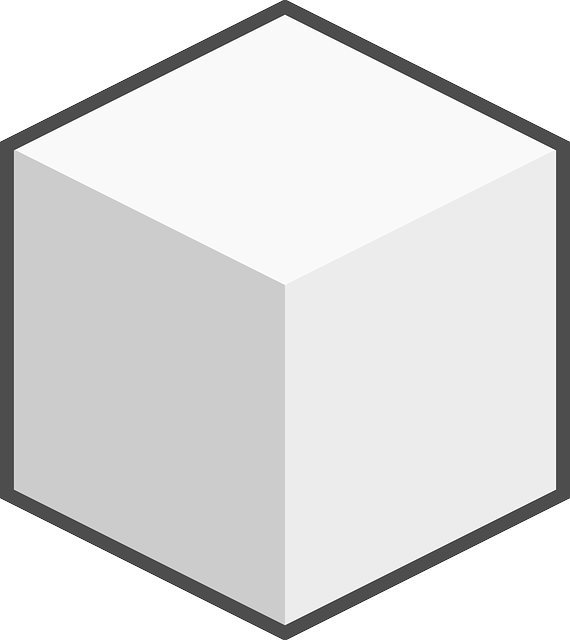 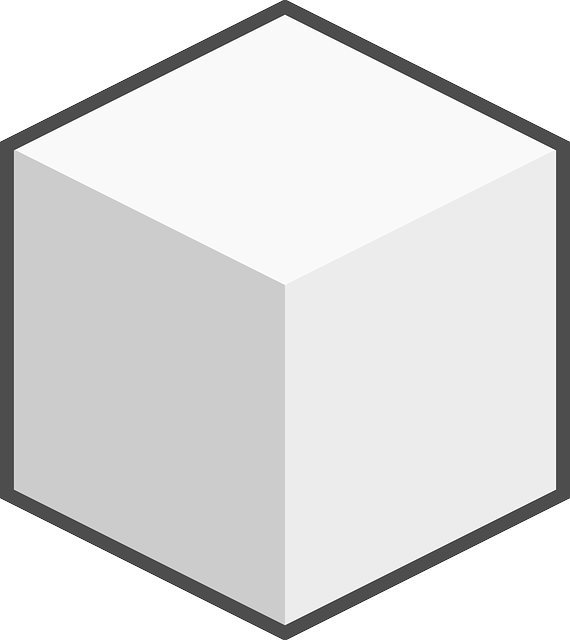 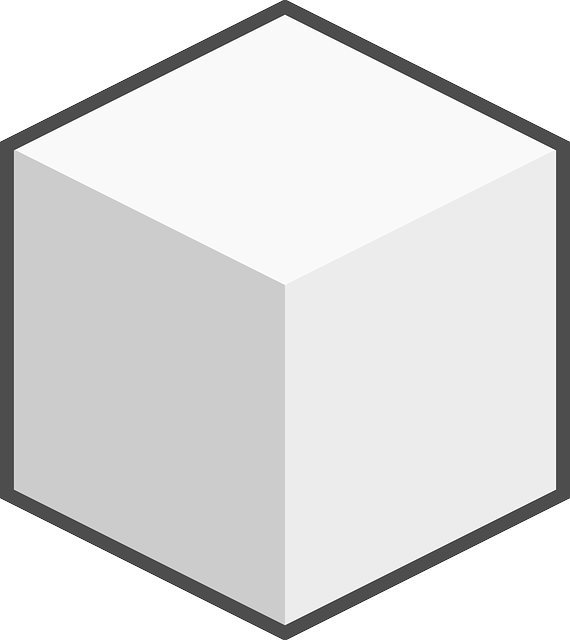 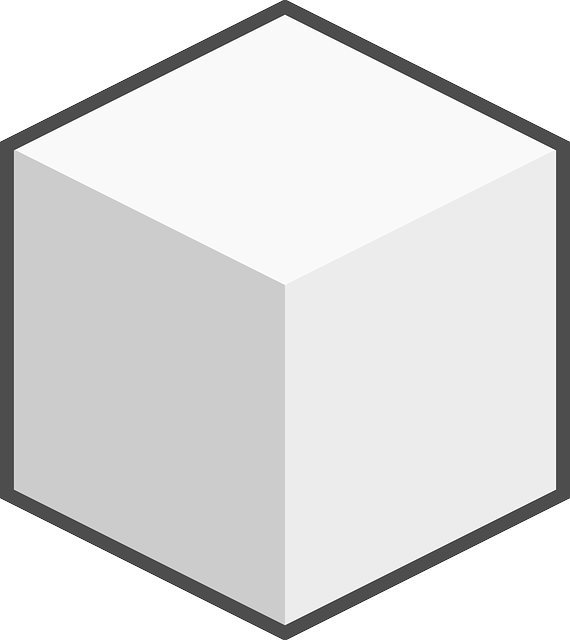 Count the calories: menu 2
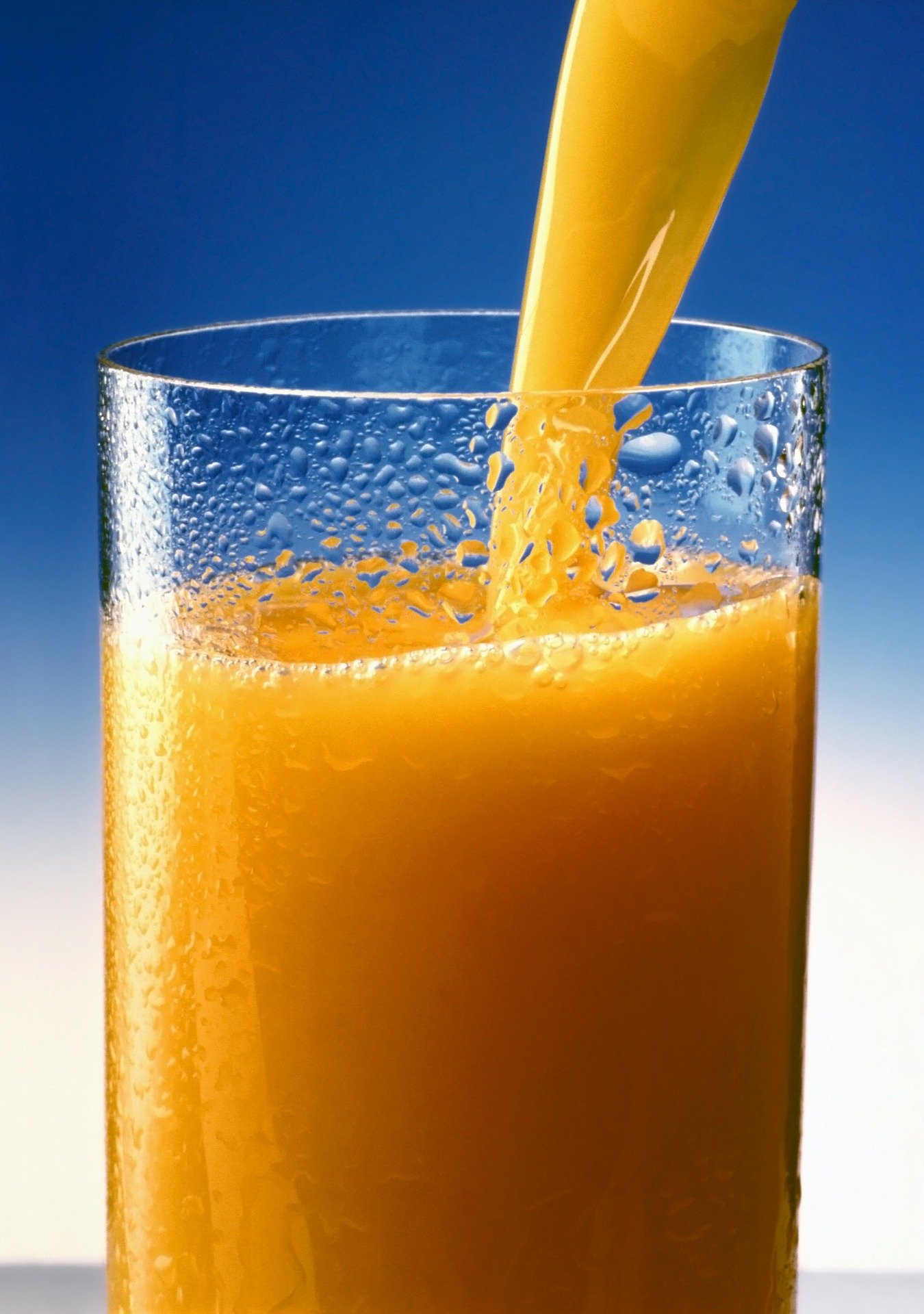 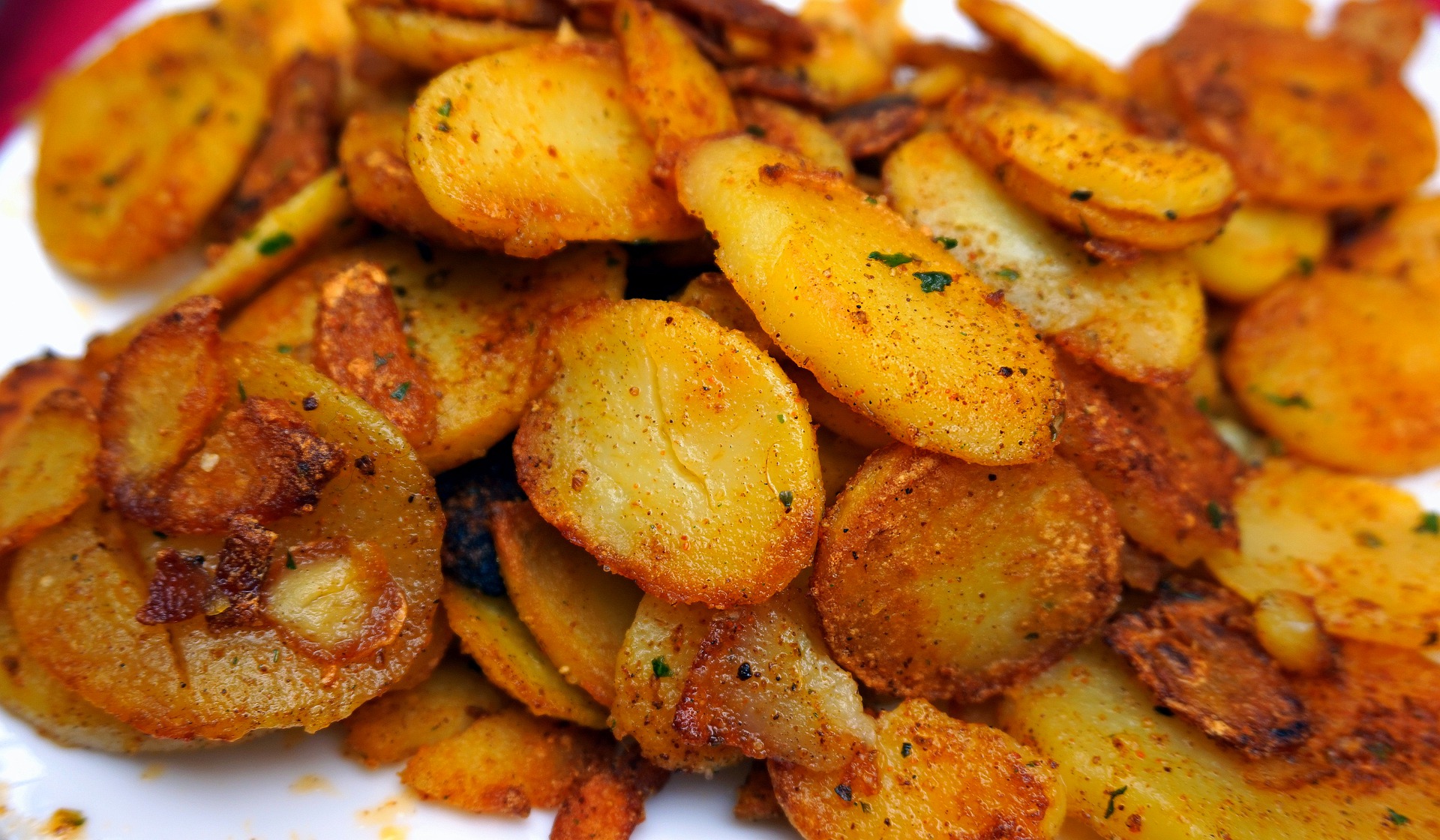 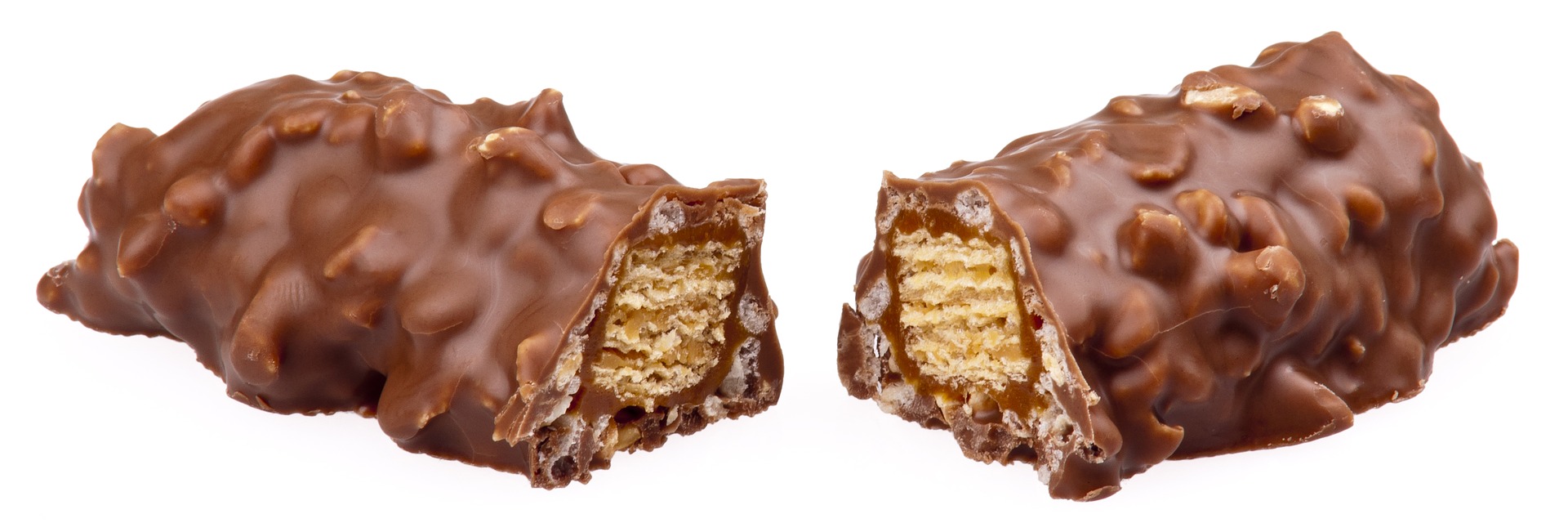 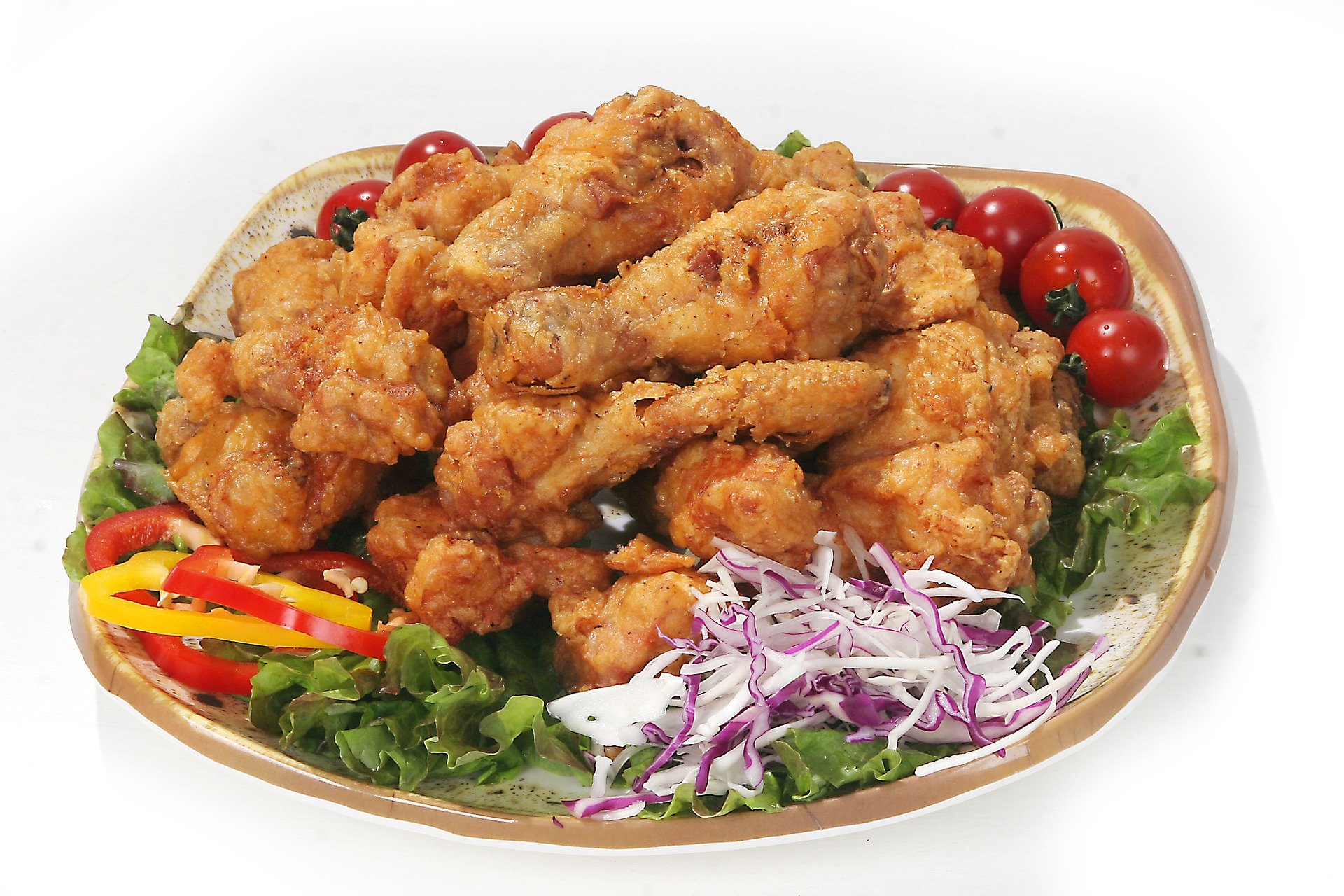 230
160
480
+
+
+
=
1,161 calories !!!
291
Too many calories
Too much fat
Too much sugar
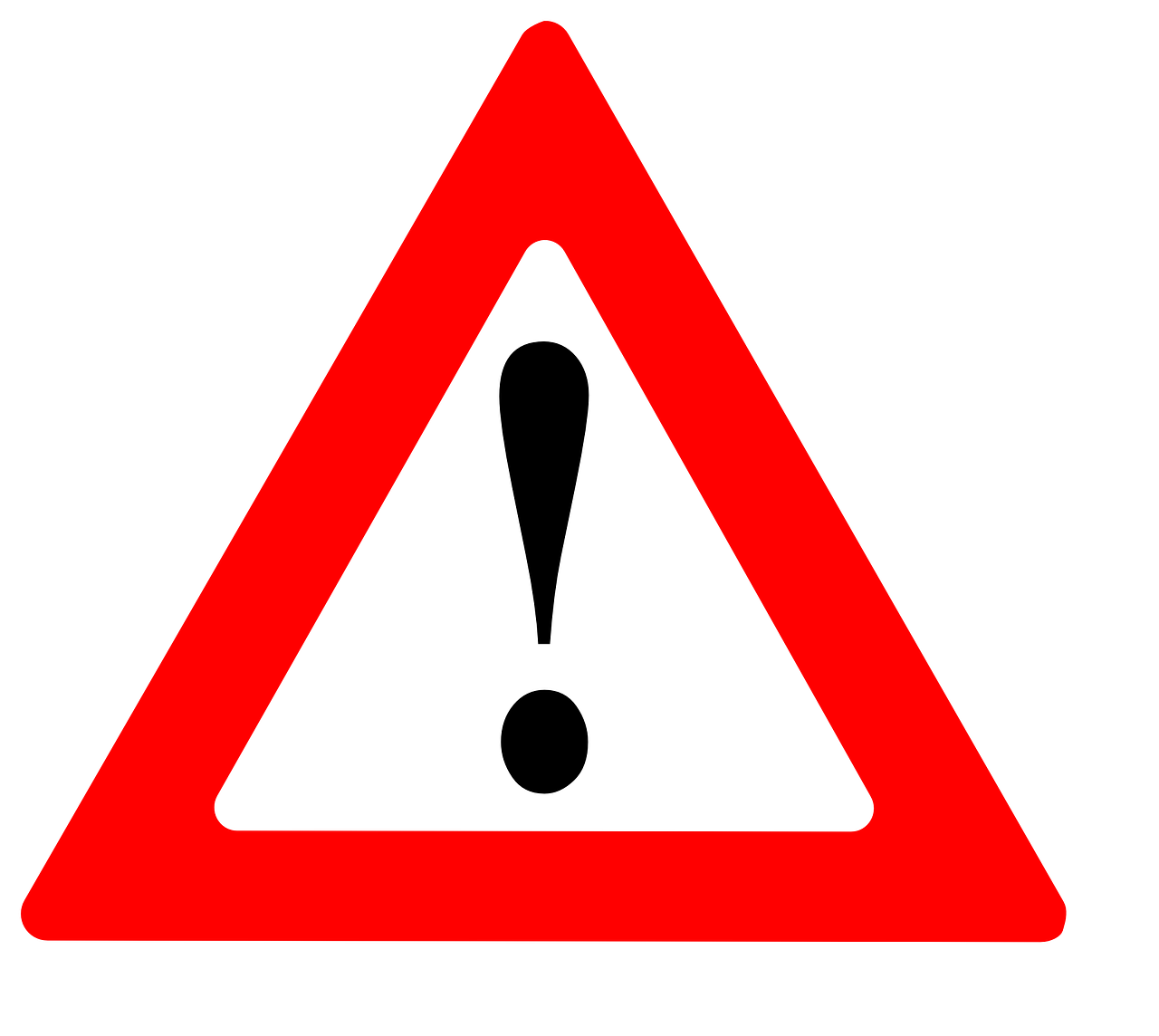 You are what you eat!
An answer from your mag!
St Mary’s School mag
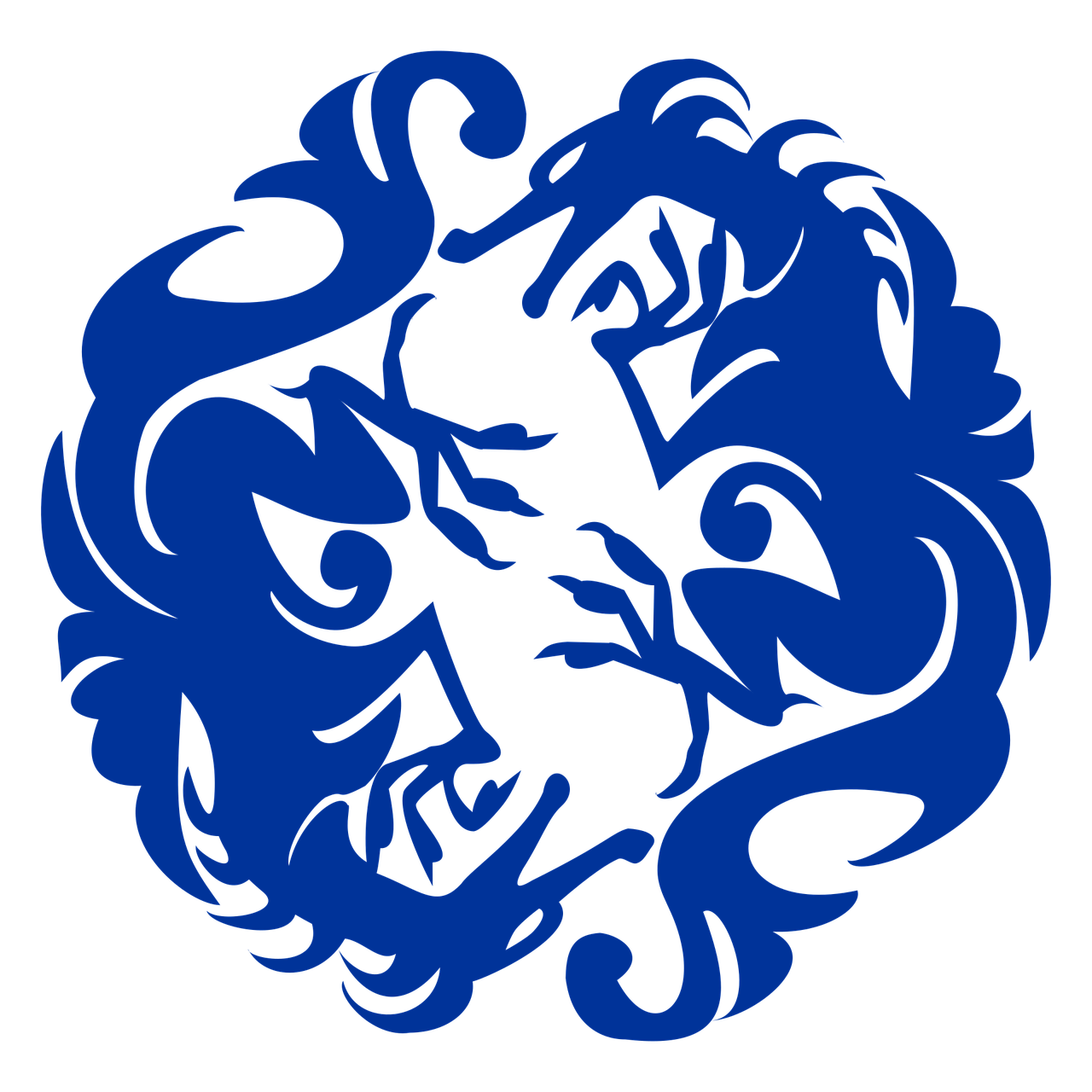 The food corner
Dear readers,
After our last article, many students were a bit panicked and needed a little help!
          Here we are with a few tips for you!
First, you shouldn’t eat too much junk food like burgers, fries and pizza.
You should cut on salt and sugar because too much salt and sugar is really bad for your health!
You can have many problems later!
You shouldn’t eat fries many times a week.
Drink a little water before eating, that’s very good!
You should always have a few fruit ready just in case you’re a bit hungry.
Do not have too many sugary drinks! And you should do a little exercise regularly!

Remember… You feel good for 5 minutes with junk food but you’ll feel good much longer with healthy food!
Jason.K 8C
Expressing good ideas and bad ideas
Pour donner un conseil à quelqu’un tu utilises:
should + un verbe
eg: You should eat more vegetables!
Pour déconseiller à quelqu’un de faire quelque chose , tu utilises:
shouldn’t + un verbe
eg: You shouldn’t drink too much soda!
Let’s practise!
?
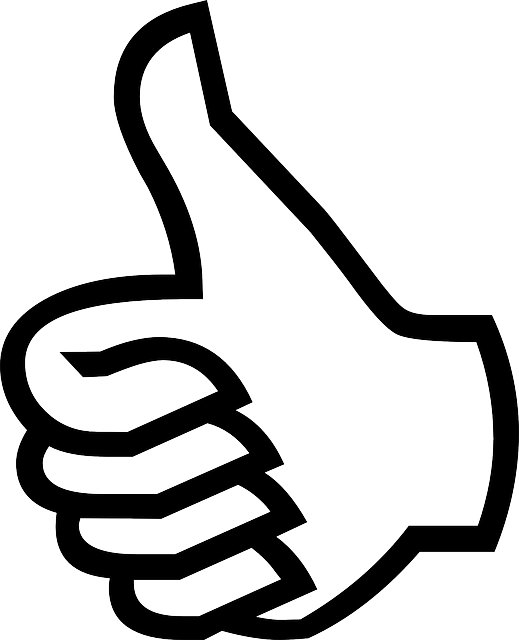 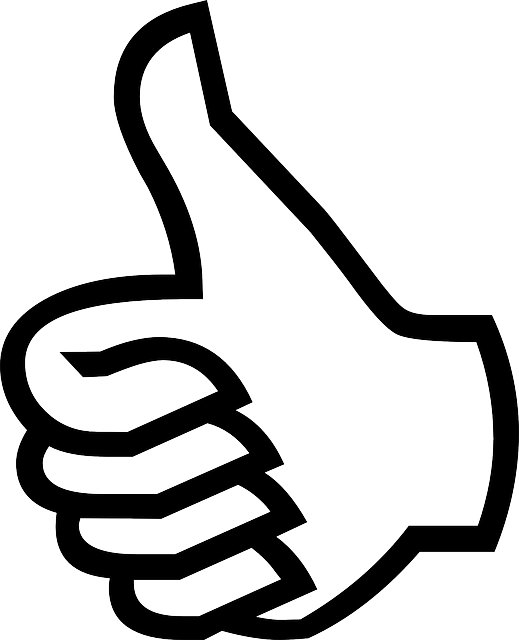 ?
Cook your own food
Drink soda for breakfast
Replace fries  by vegetables
Eat cookies before going to bed
Use a lot of salt and sugar
Eat more fruit
What we learned from the article:
Quantities
a small quantity
a large quantity
much junk food
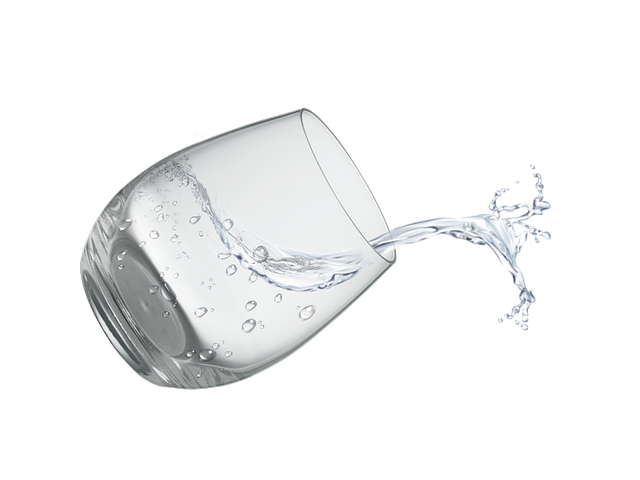 a little water
1,2,3…
much salt
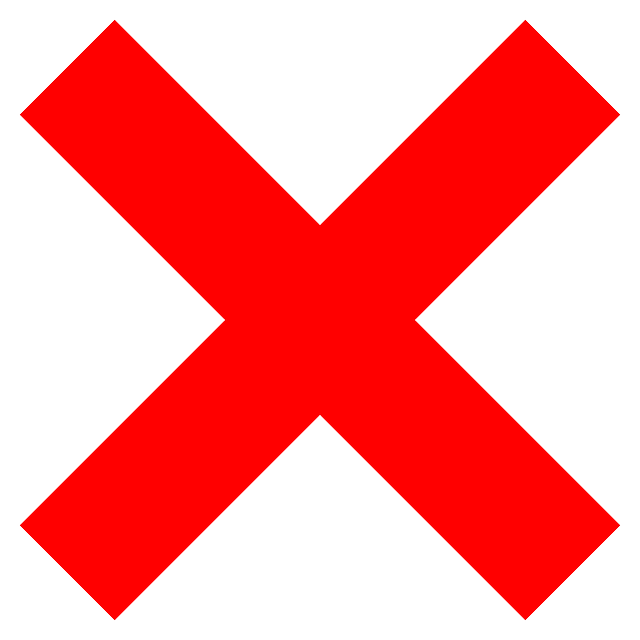 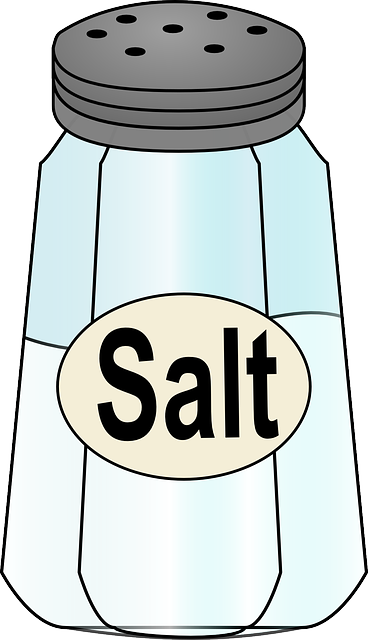 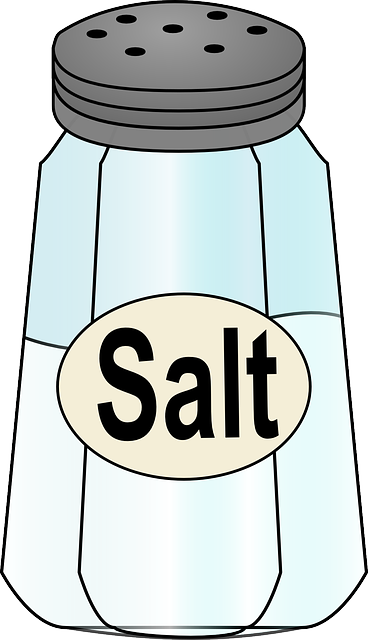 a little exercice
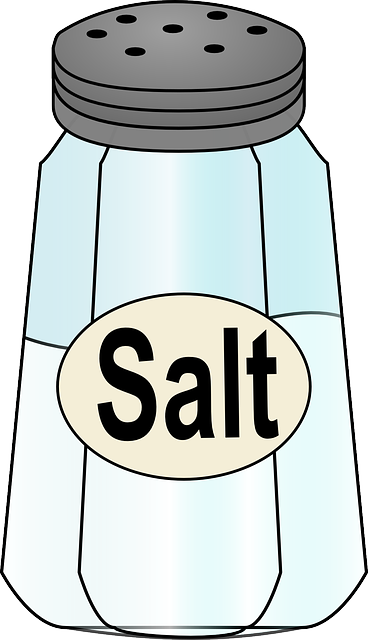 many sweet drinks
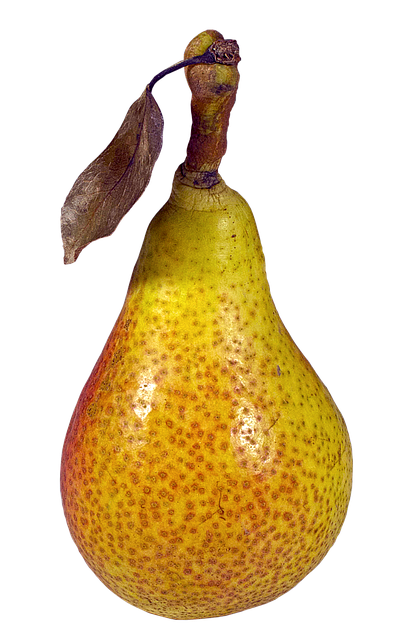 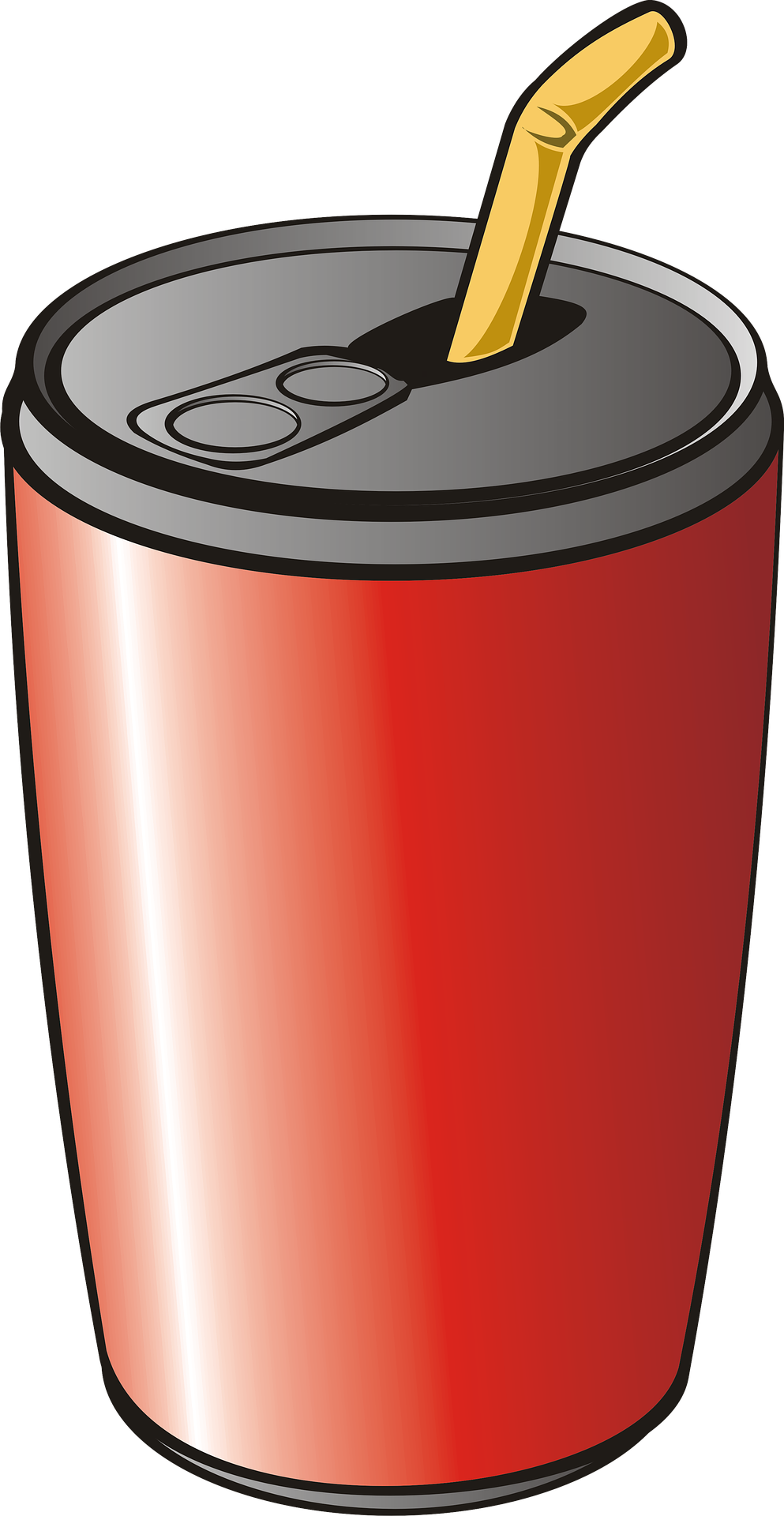 1,2,3…
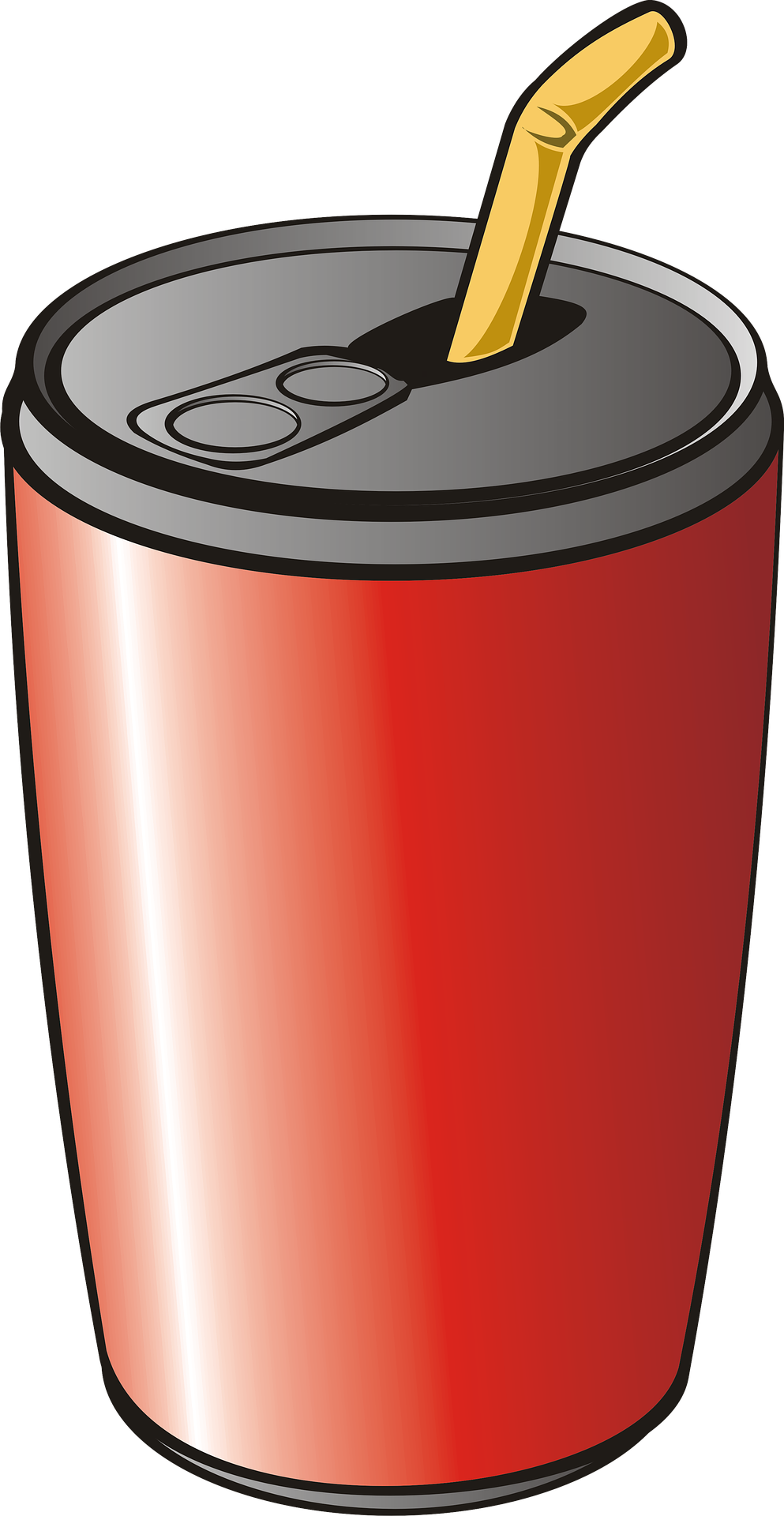 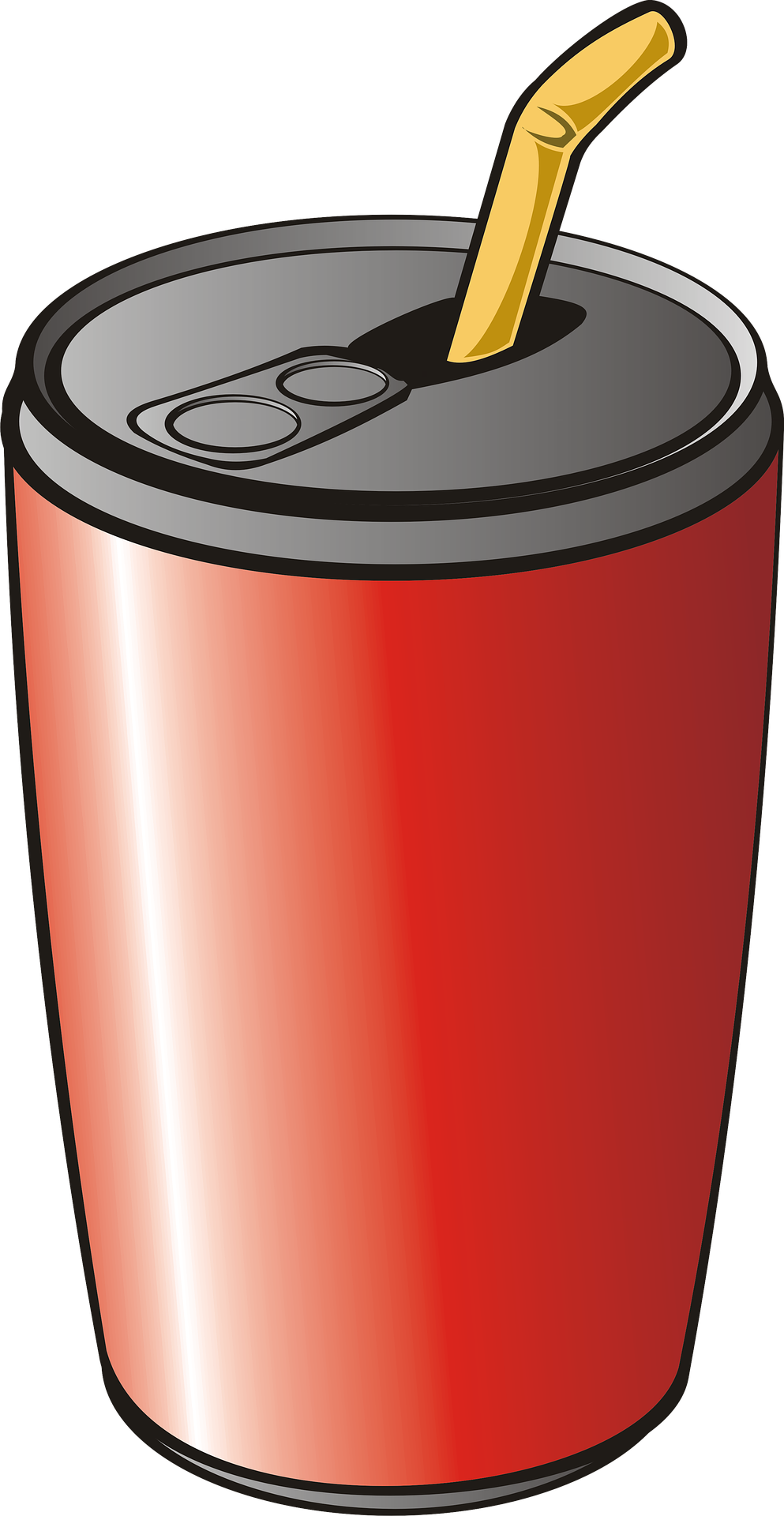 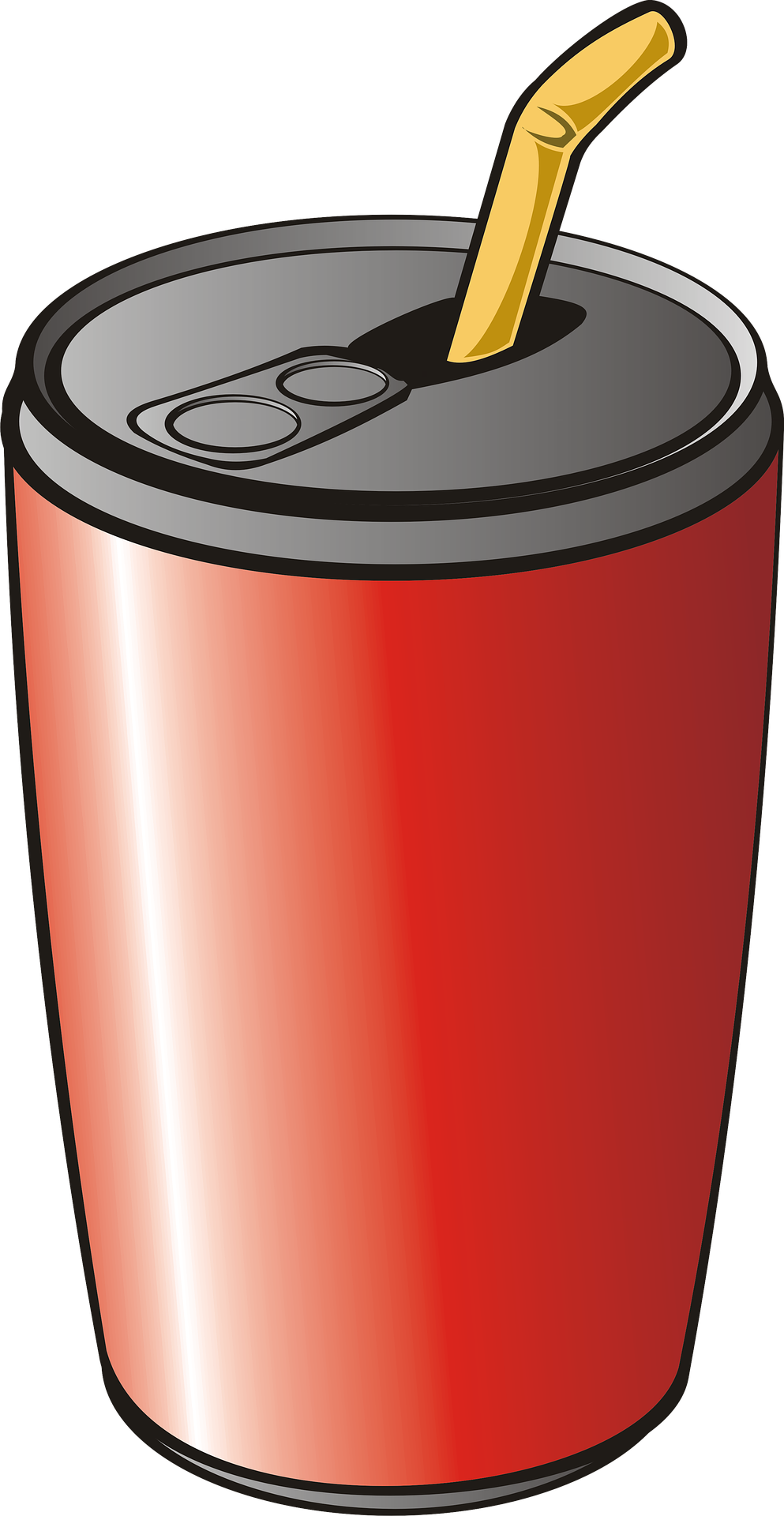 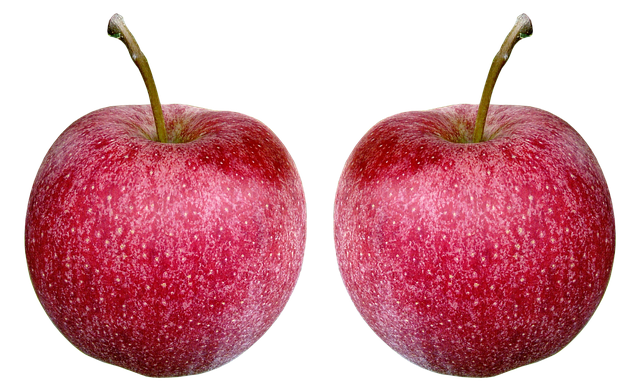 many problems
a few fruit
a few  vegetables
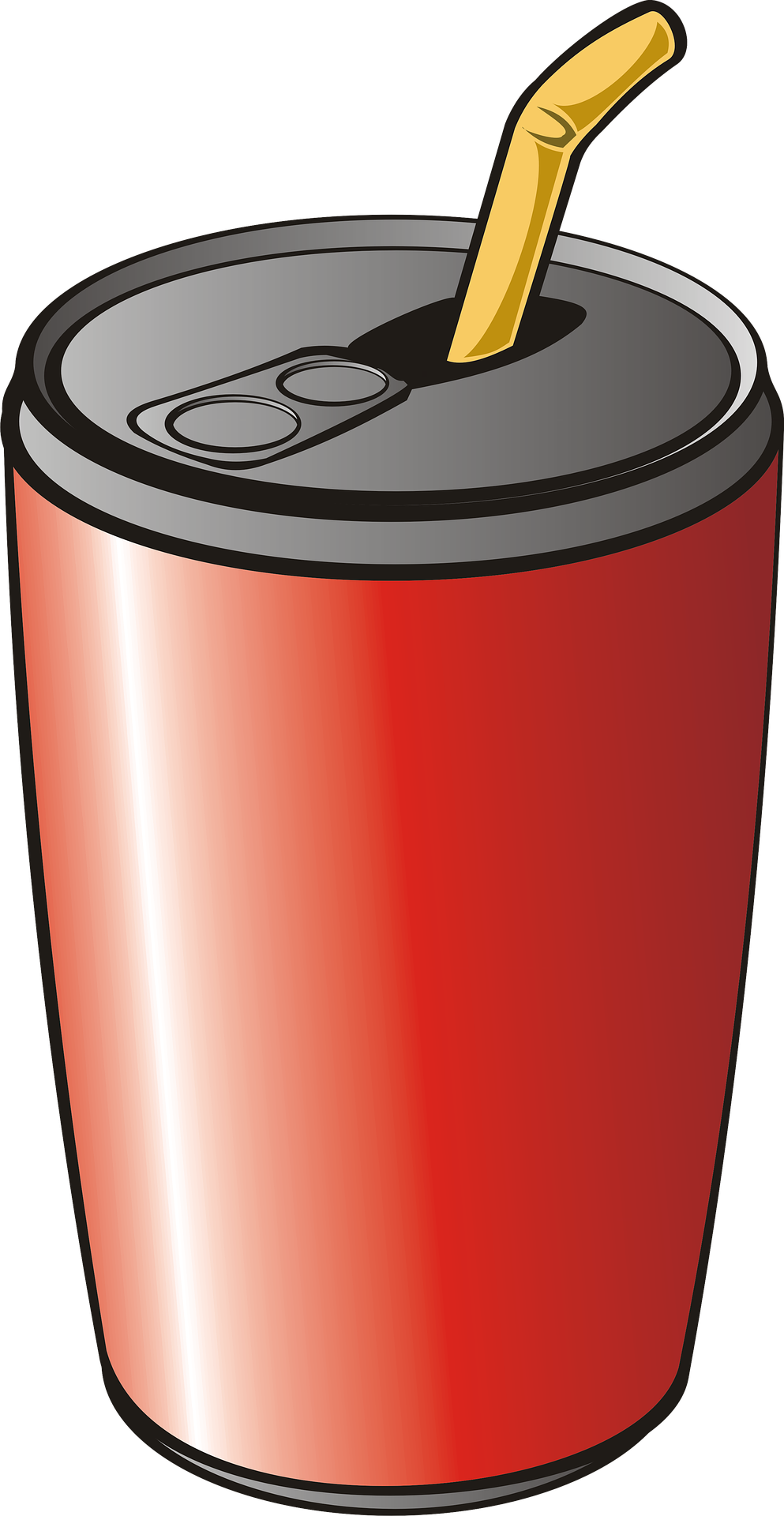 Our problems
Some solutions
Let’s practise: what have I got in my fridge?
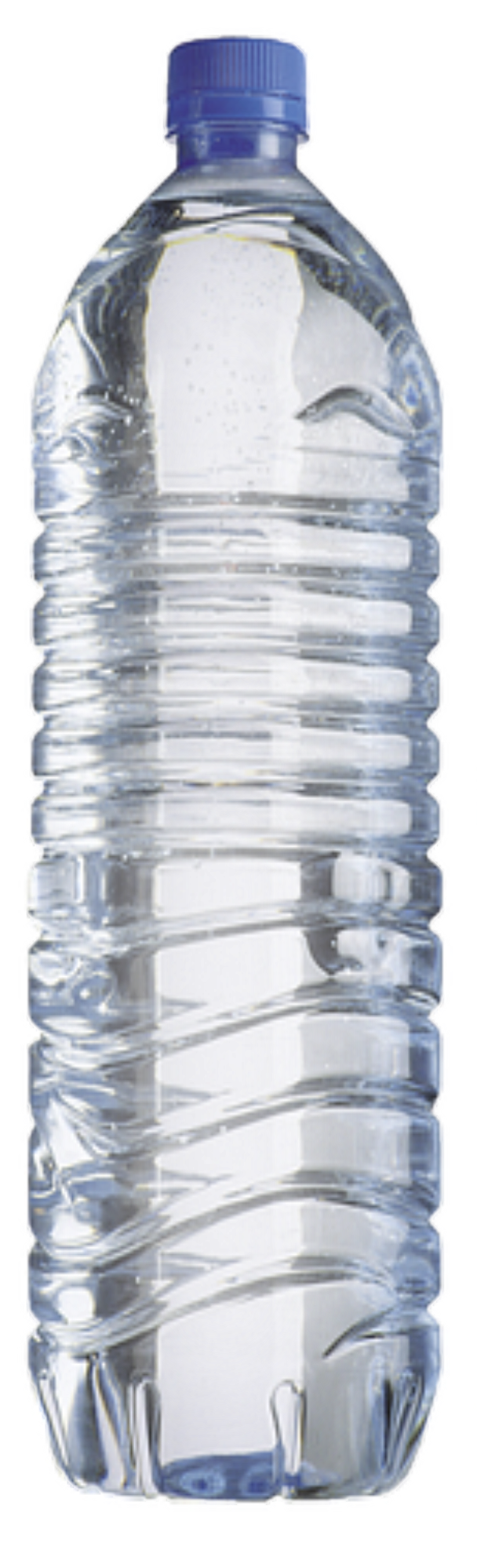 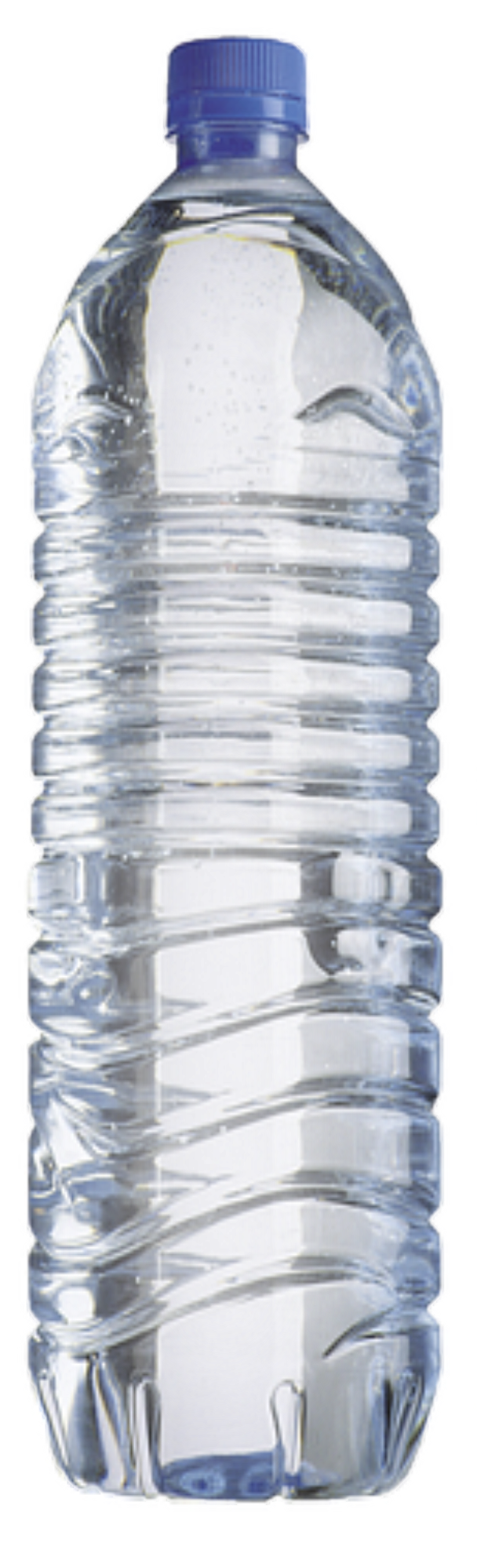 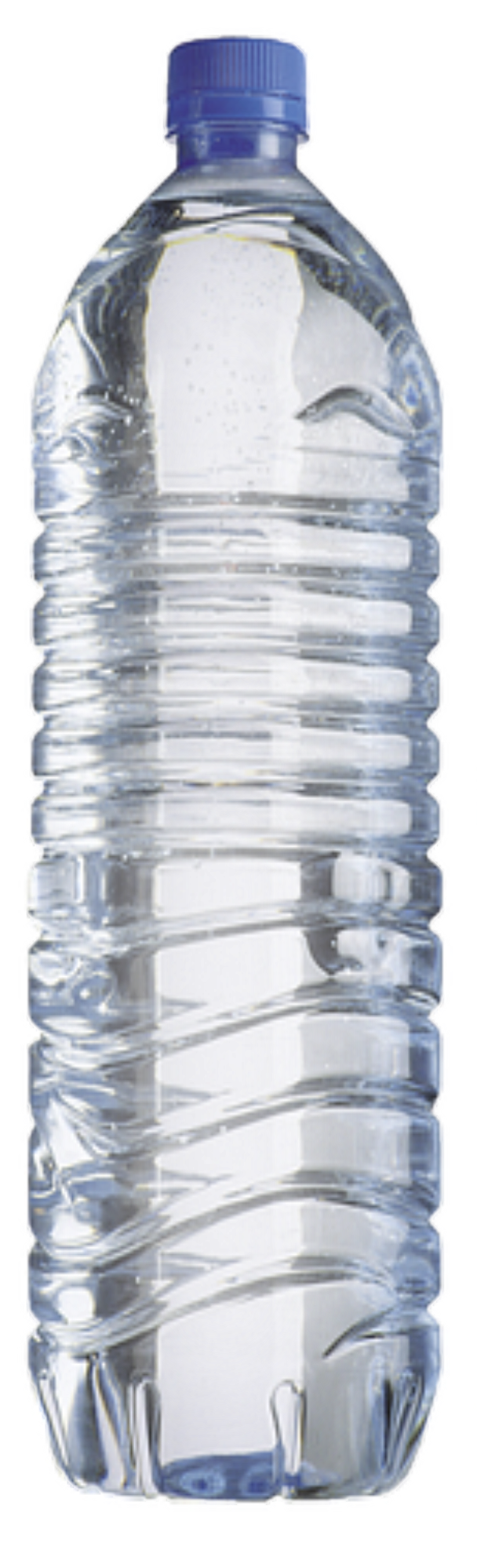 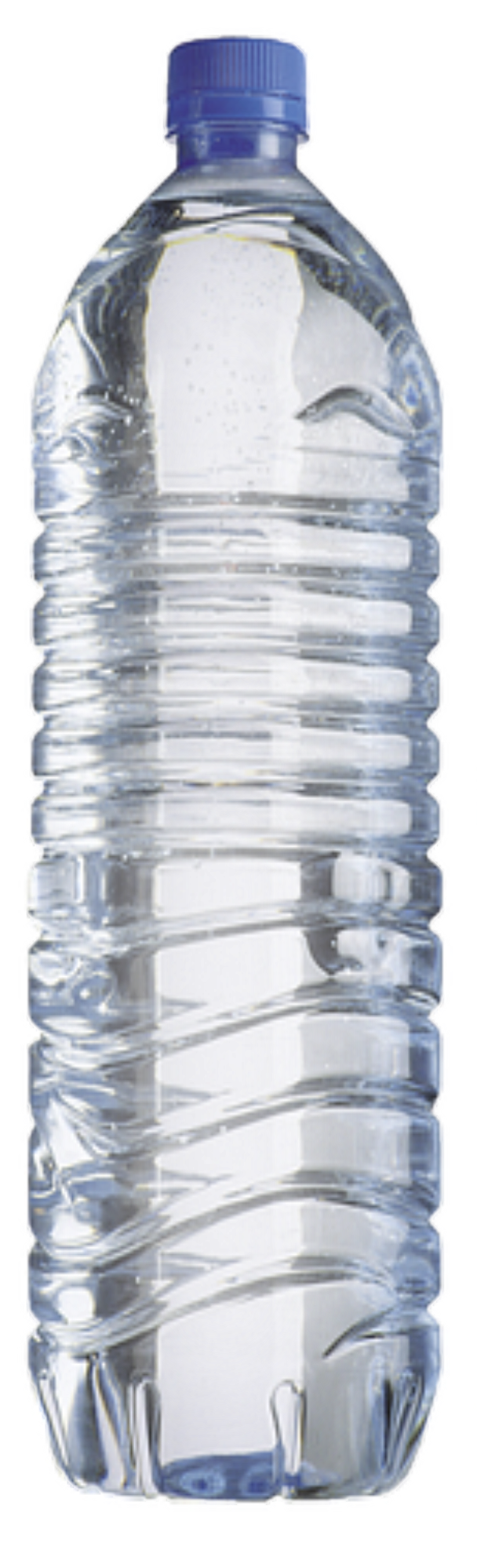 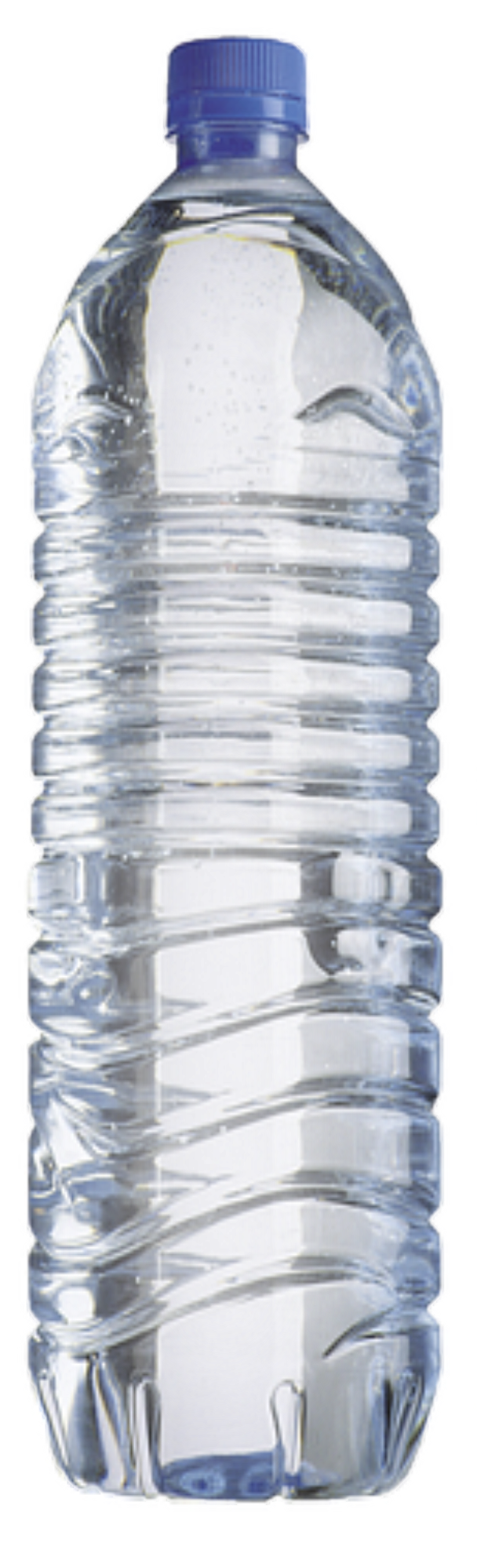 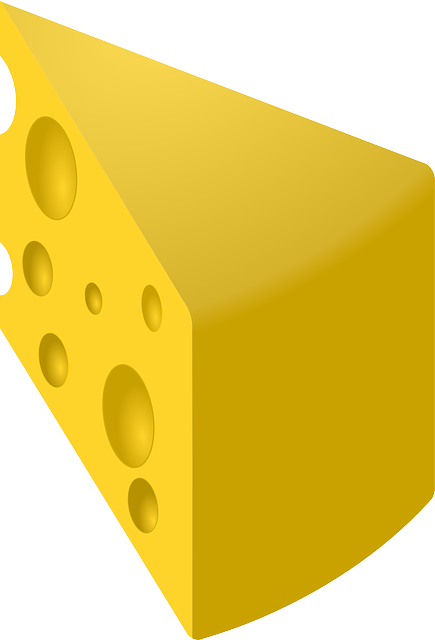 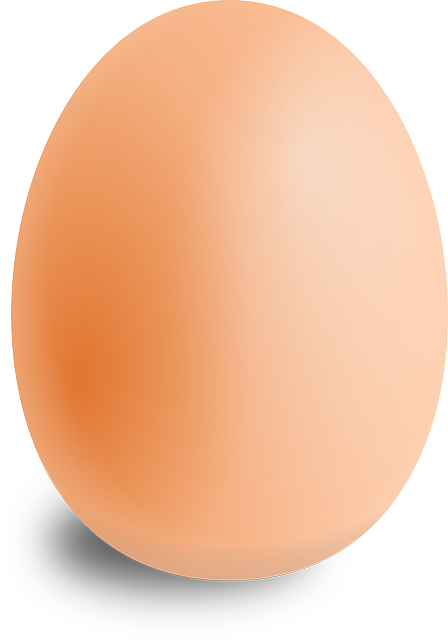 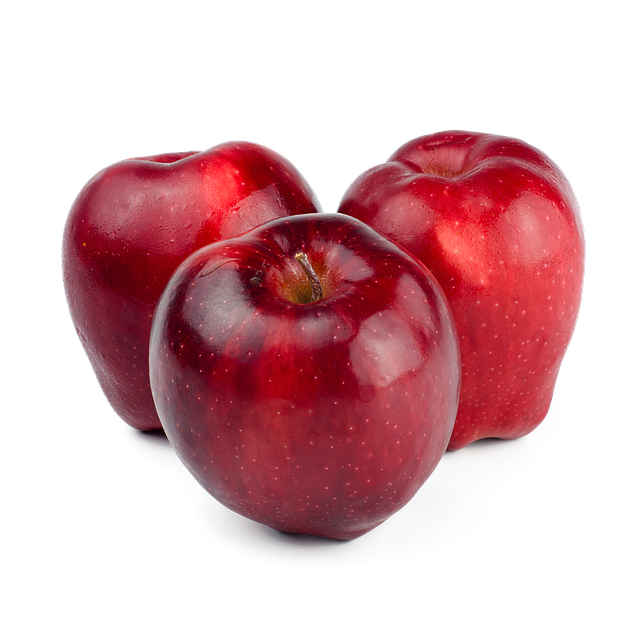 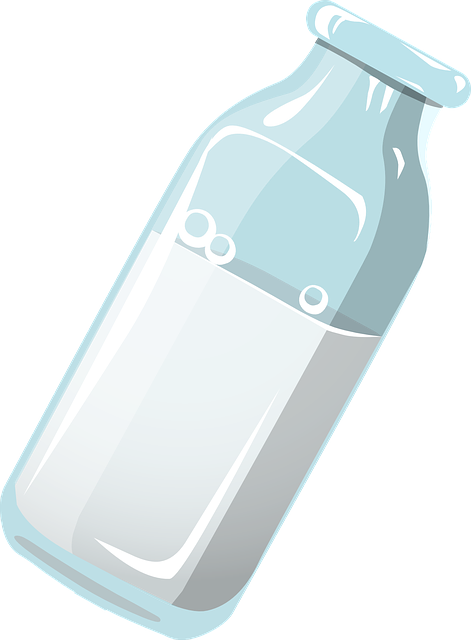 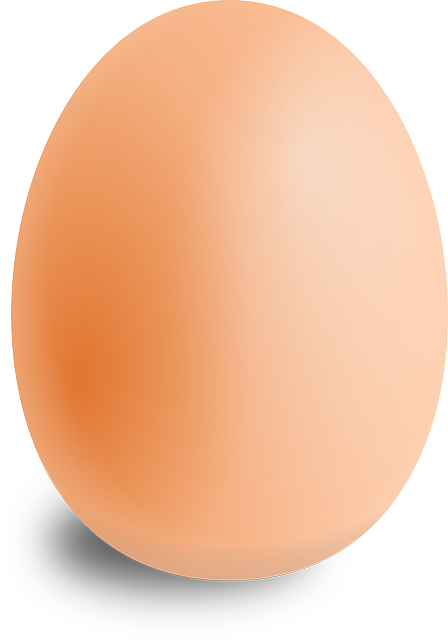 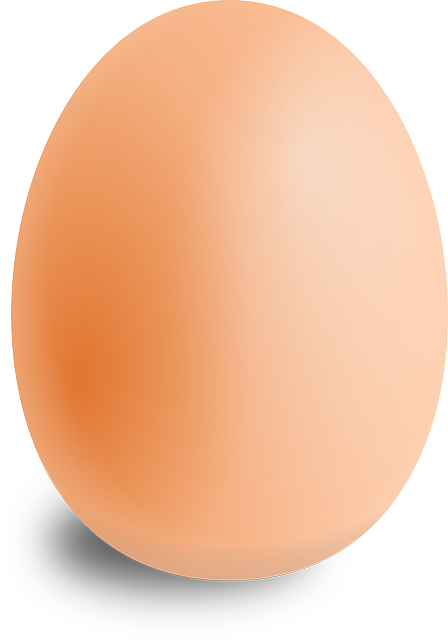 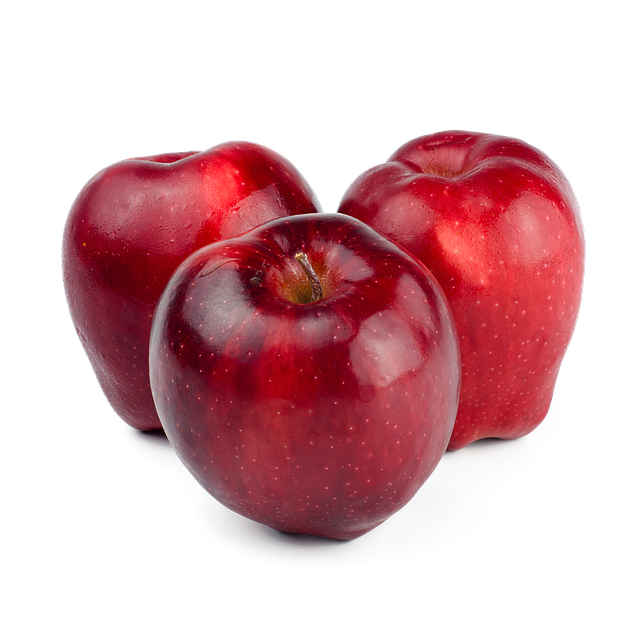 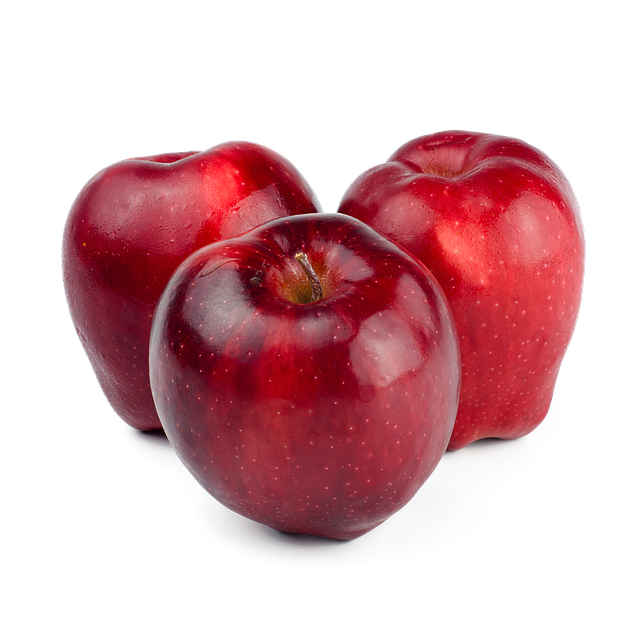 many apples
a little milk
much water
many bottles
a few eggs
a little cheese
FINAL CHALLENGE    You’re the reporter!
Here’s a letter the mag received. Get ready to answer!

Hi dear Mag,
We’re going on a school trip next week and we need a packed lunch. I usually have crisps and mum buys one or two sandwiches at the supermarket for me. I always take a can of soda, some biscuits and sometimes a packet of sweets. Can you help me prepare a healthier packed lunch? Thx                                                       Ally 8B
You should + V
You shouldn’t + V
You can + V  
You must + V
much   many    
a few    a little
because     and    but
healthy    greasy       
caloric
bad  /  good   for you
delicious
crisps       sandwiches
fruit    vegetables
sweets     carrots
water       soda
An answer to Ally
Dear Ally,
Thank you for writing us. First, you shouldn’t take a soda but water instead because it’s better for you.
You should prepare your sandwiches at home because they will be healthier!
And you shouldn’t have crisps because they’re too greasy. You must take a few vegetables, like carrots, they’re delicious!
You can take a few sweets but you mustn’t eat too many! We hope you’ll enjoy your healthy trip!                                                                                  
                                                                                                                               The school Mag team
Méthodologie de la production écrite
Bien comprendre ce qui est attendu
Rassembler le vocabulaire + les structures utiles
Rédiger en justifiant et en utilisant des mots de liaison !
Dans ce cours tu as appris :
Du vocabulaire sur la nourriture
À utiliser des grands nombres en anglais
À donner des conseils
À exprimer des quantités
À te préparer à rédiger un texte
Thank you very much, see you soon!
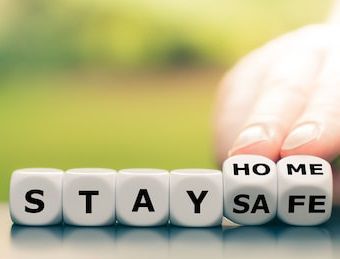